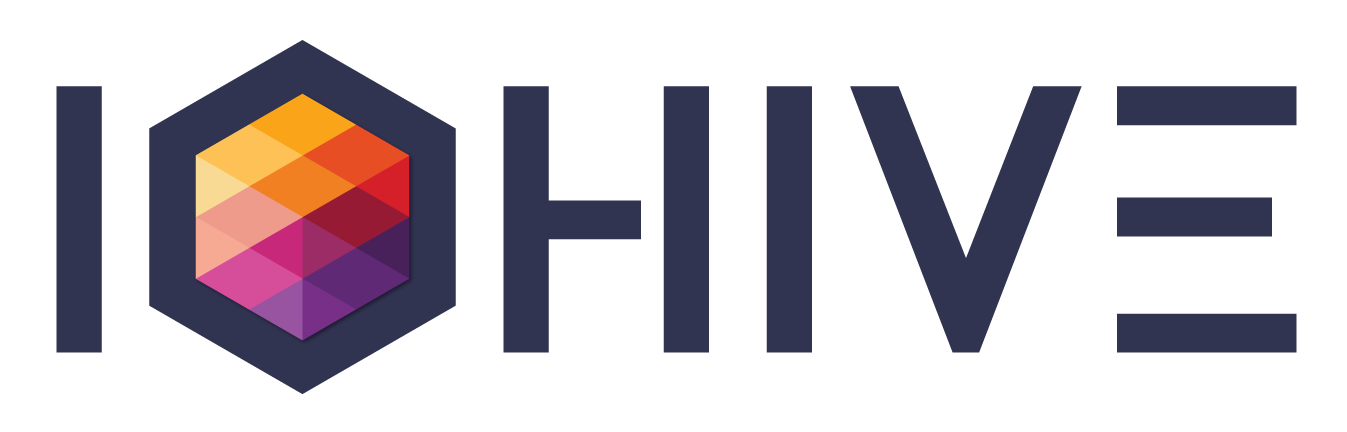 https://bit.ly/3L9fVqO
Σχεδίαση Διαδραστικών Συστημάτων για την Μελισσοκομία
Μόδεστος Σταυράκης | Πανεπιστήμιο Αιγαίου
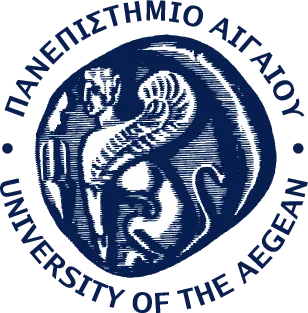 modestos@aegean.gr
ΕΛΓΟ - Ινστιτούτο Μεσογειακών και Δασικών Οικοσυστημάτων, Εργαστήριο Μελισσοκομίας
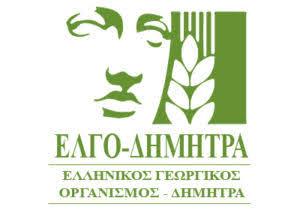 ΠΔΕ ΓΓΕΤ [2019]:
ΕΜΒΛΗΜΑΤΙΚΗ ΔΡΑΣΗ: ‘ΟΙ ΔΡΟΜΟΙ ΤΗΣ ΜΕΛΙΣΣΑΣ’
Πανεπιστήμιο ΑιγαίουΤμήμα Μηχανικών Σχεδίασης Προϊόντων και Συστημάτων
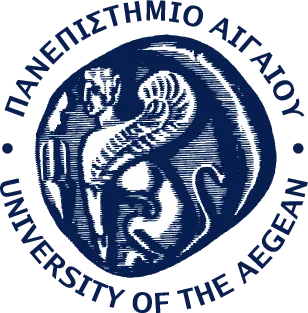 [ΠΕΠΝΑ 2019] ΝΑΙΓ1-0043435  «Σχεδίαση και Ανάπτυξη Καινοτόμων Ψηφιακών Τεχνολογικών Υποδομών και Υπηρεσιών για την Υποστήριξη και Οριζόντια Παρακολούθηση Αγροδιατροφικών Πρακτικών»
[ΠΕΠΝΑ 2017] ΟΠΣ (MIS) 5007918 «Υποδομές για την Σχεδίαση Διαδραστικών Υπηρεσιών, Συστημάτων και Εφαρμογών με έμφαση στην Αγροδιατροφή και στον Τουρισμό Εμπειρίας»
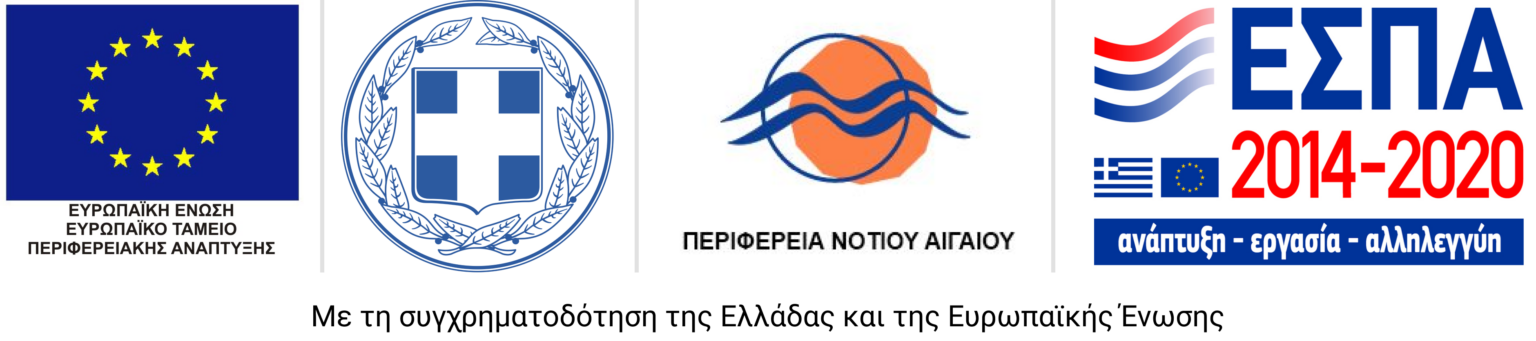 Συνεργαζόμενοι Φορείς
KUDZU Ι.Κ.Ε.
IOT Software & Hardware
ΕΥ: Δημήτρης Μάμαλης
www.kudzu.gr
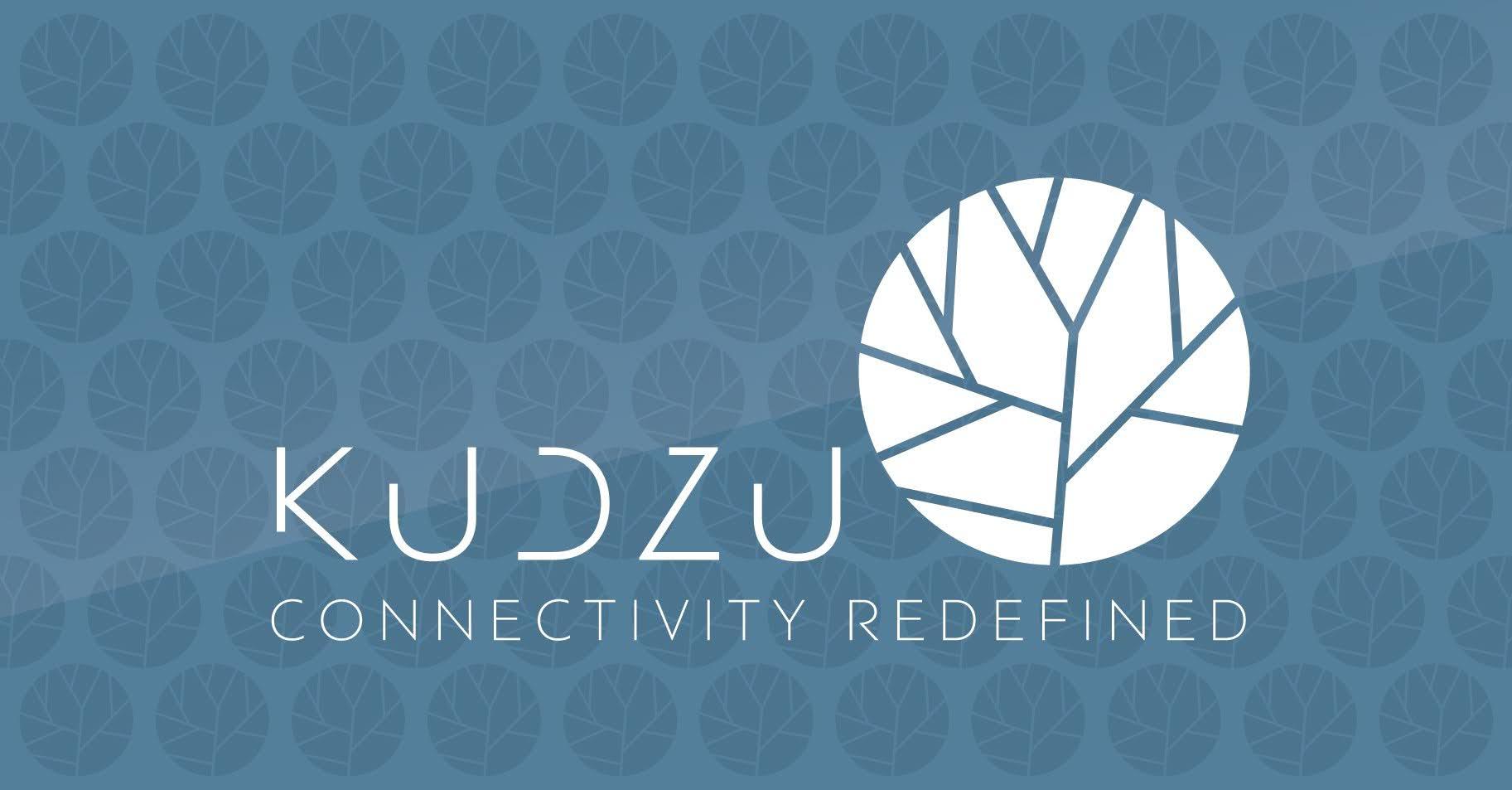 ΕΛΓΟ ΔΗΜΗΤΡΑ
Ινστιτούτο Μεσογειακών και Δασικών Οικοσυστημάτων
Εργαστήριο Μελισσοκομίας
ΕΥ: Σοφία Γούναρη
www.fria.gr
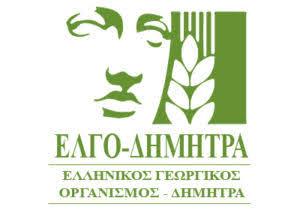 ΠΑΝΕΠΙΣΤΗΜΙΟ ΑΙΓΑΙΟΥ
Μηχανικών Σχεδίασης Προϊόντων και Συστημάτων
Εργαστήριο Σχεδίασης Διαδραστικών Συστημάτων  
ΕΥ: Μόδεστος Σταυράκης
www.syros.aegean.gr
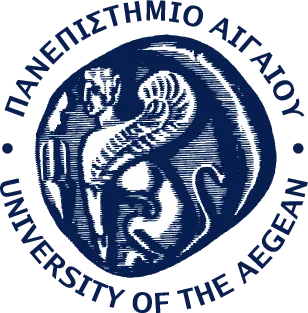 Σχεδίαση Διαδράσεων 
Υλοποίηση Συστημάτων & Υποδομών
Ανάλυση Δεδομένων
Συσκευές Τηλεμετρίας και καταγραφής Μελισσοκομικών Δεδομενων
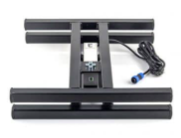 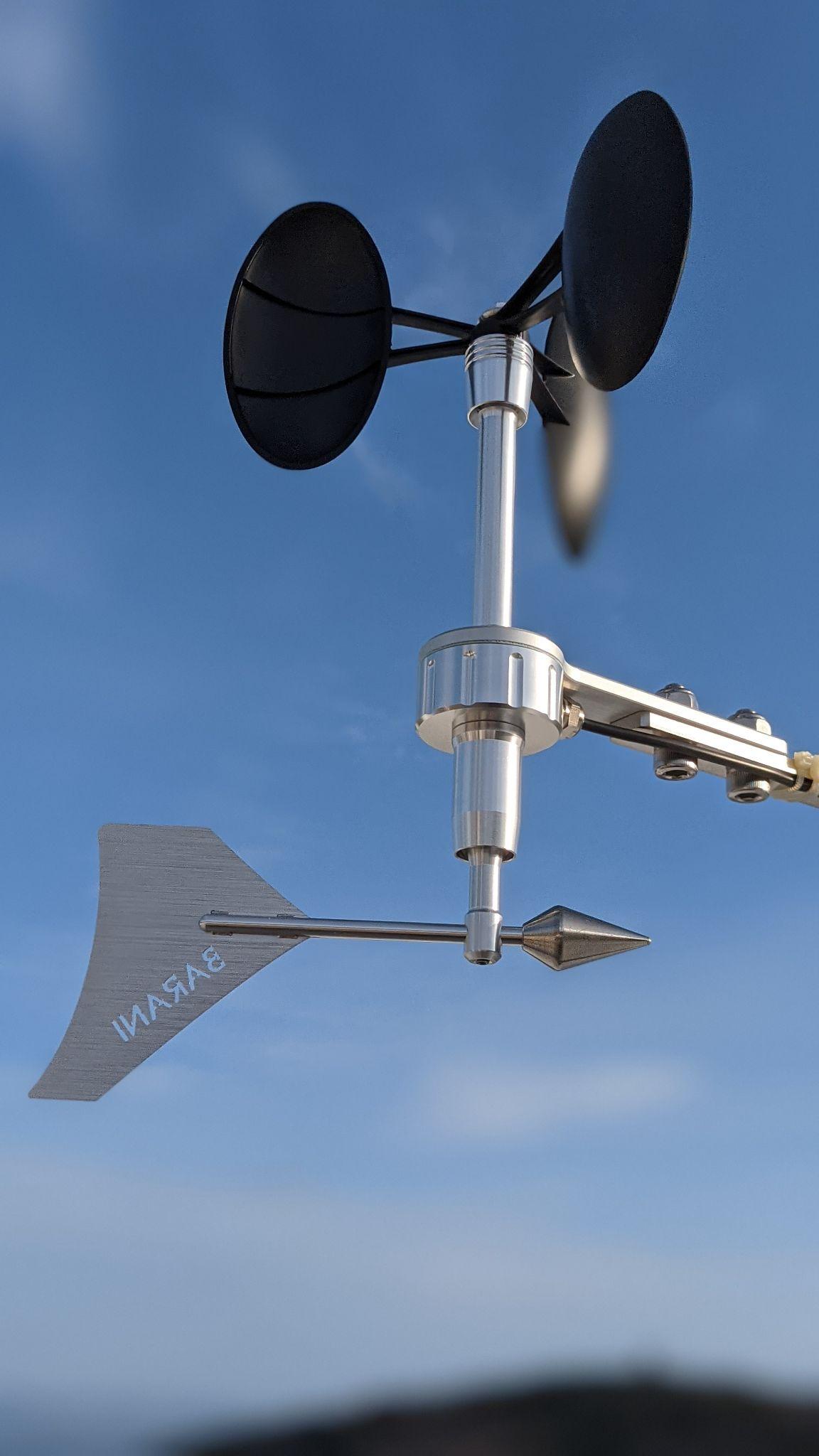 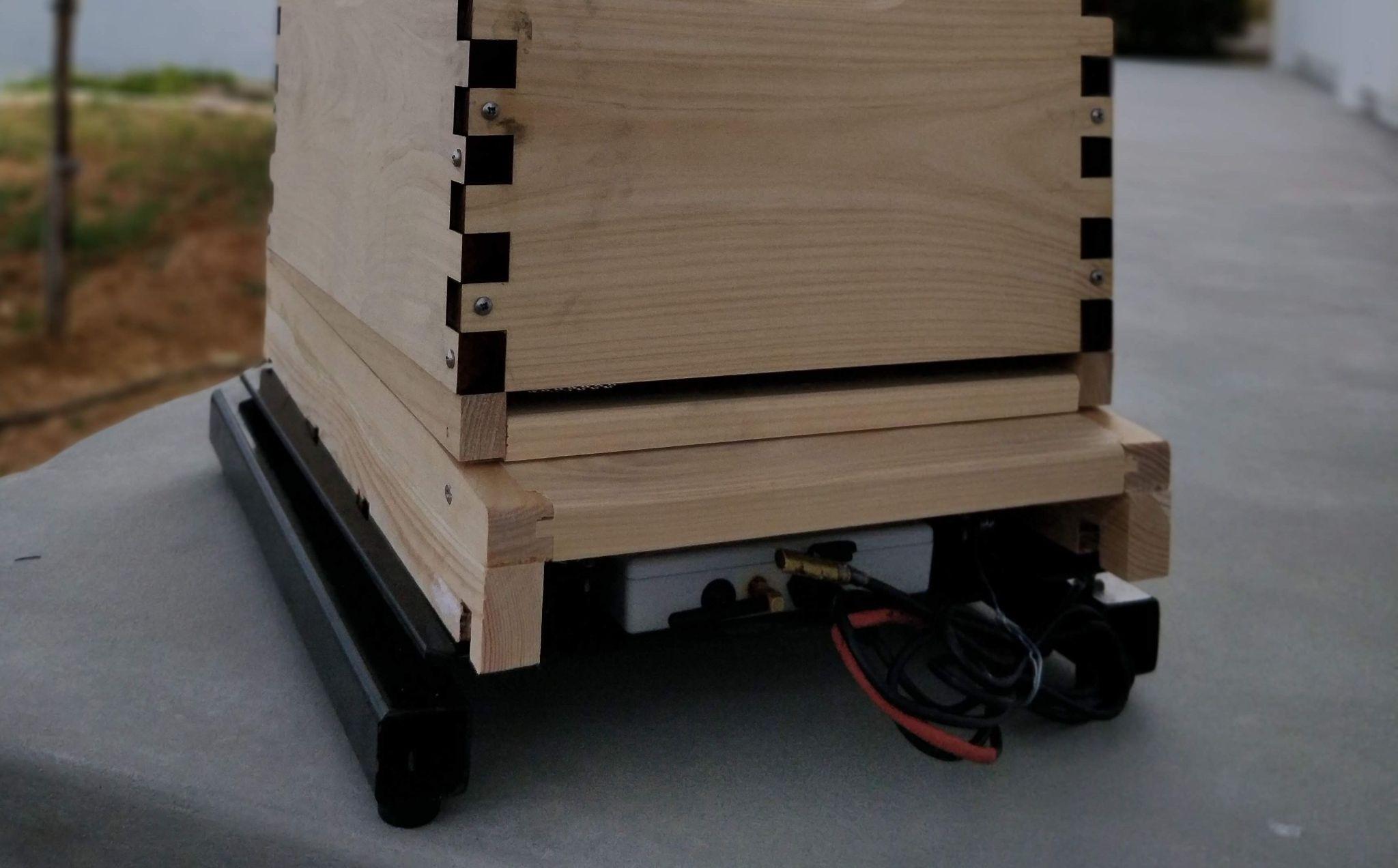 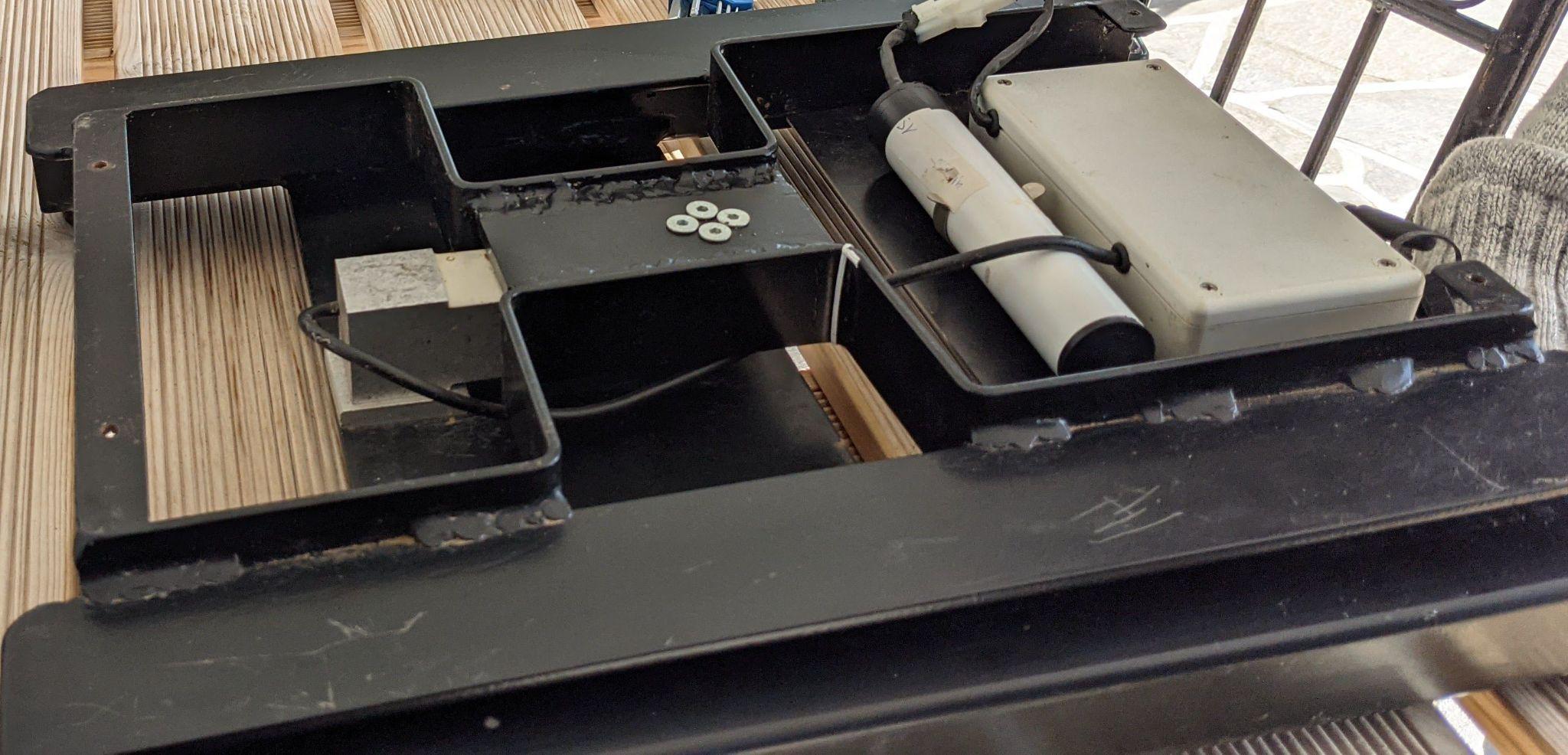 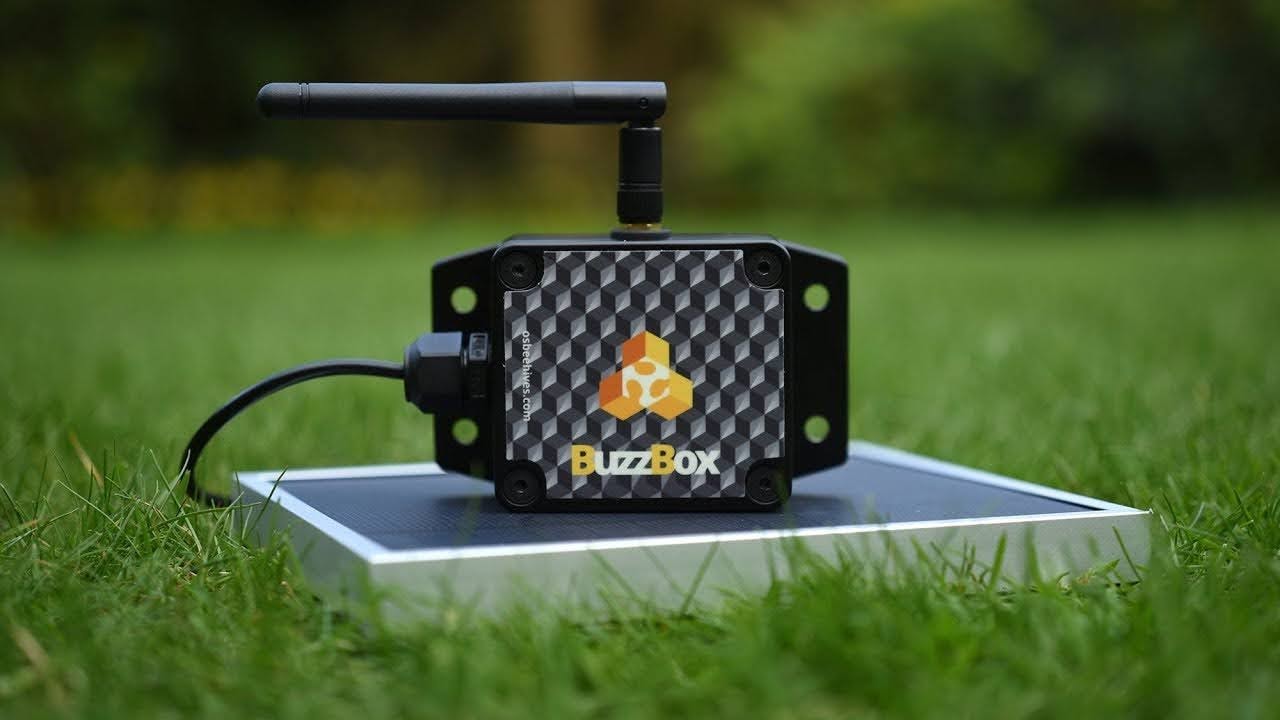 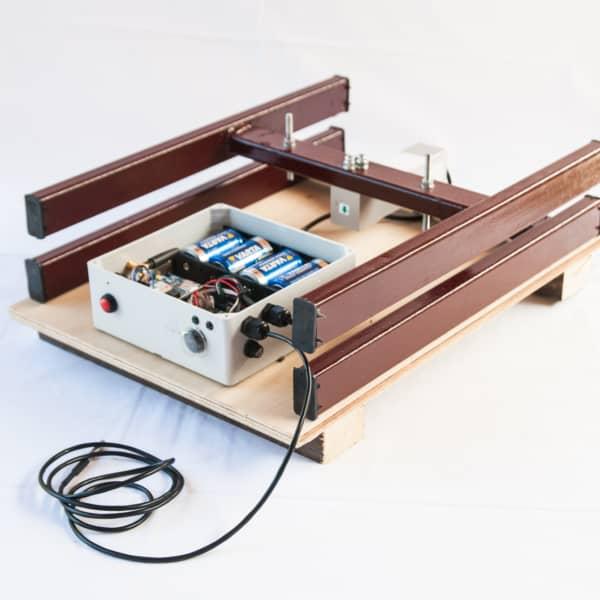 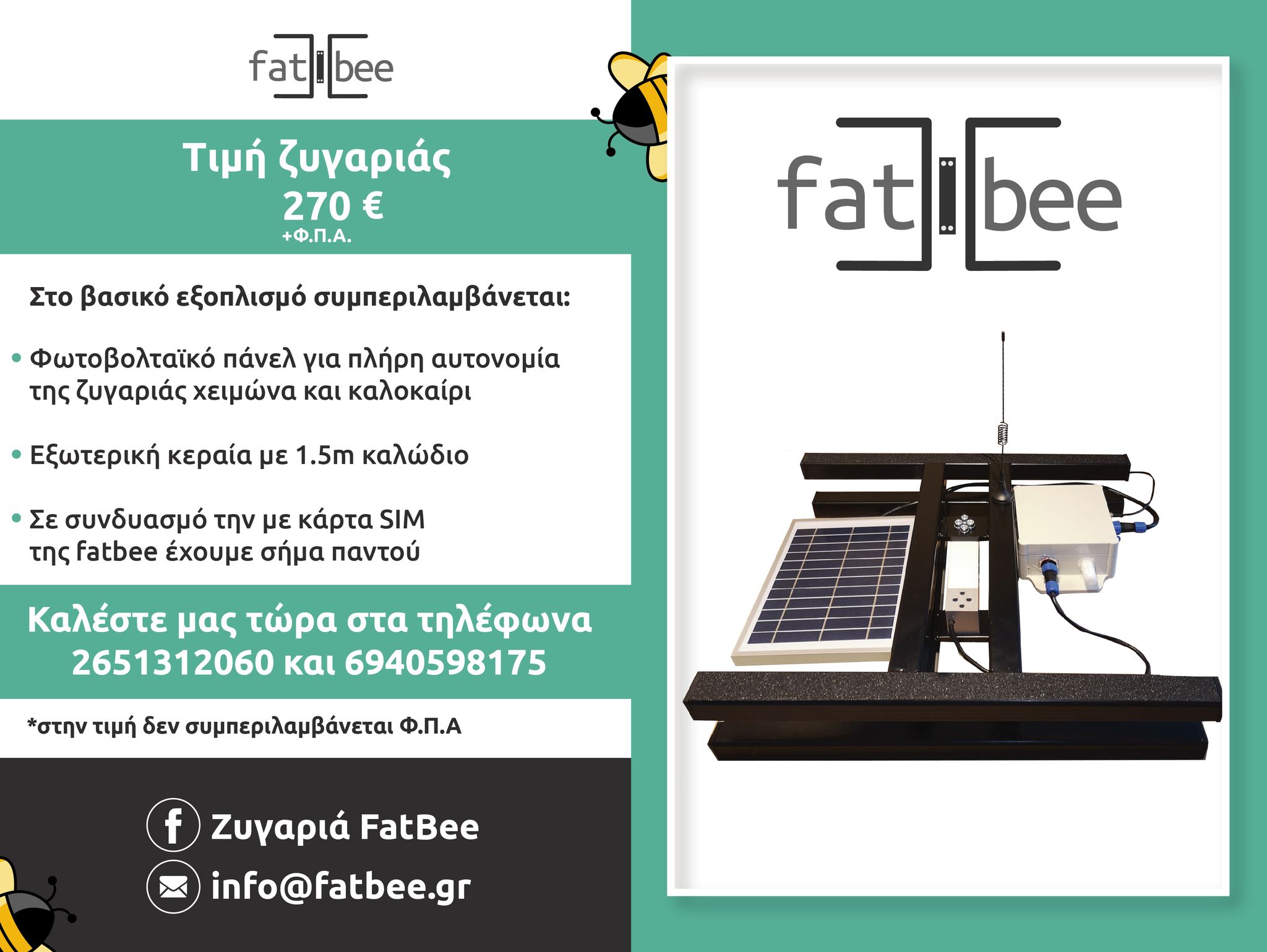 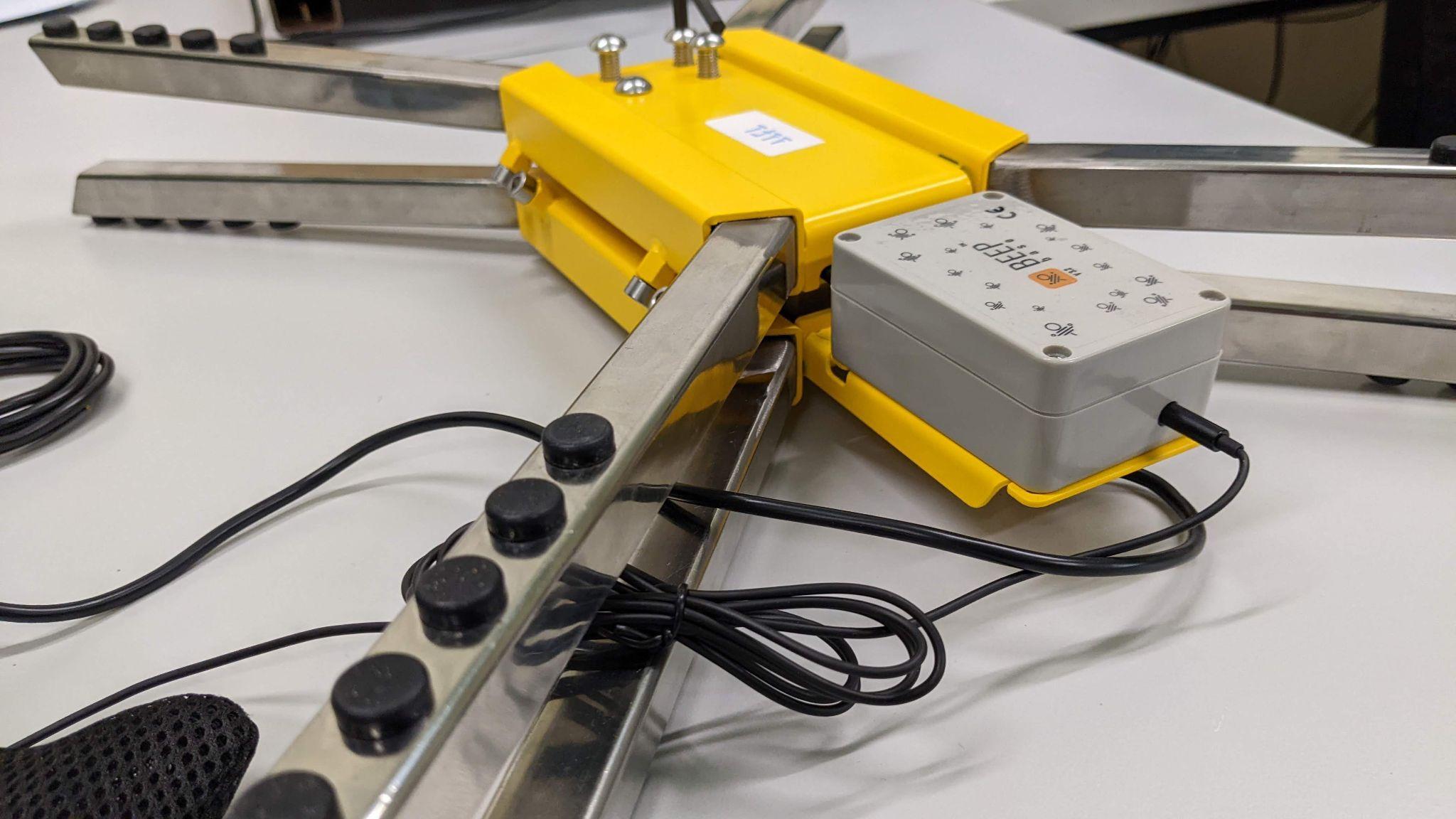 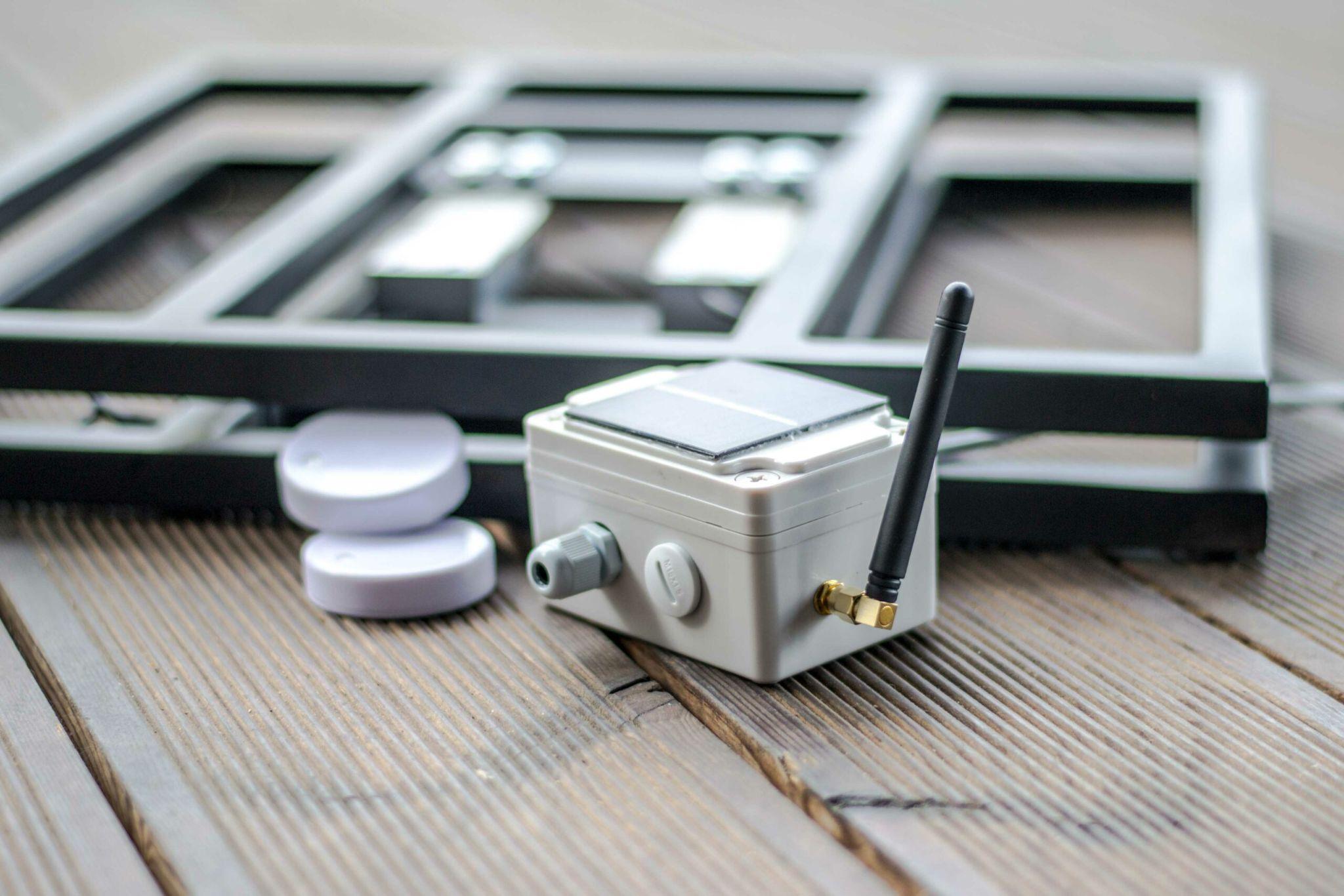 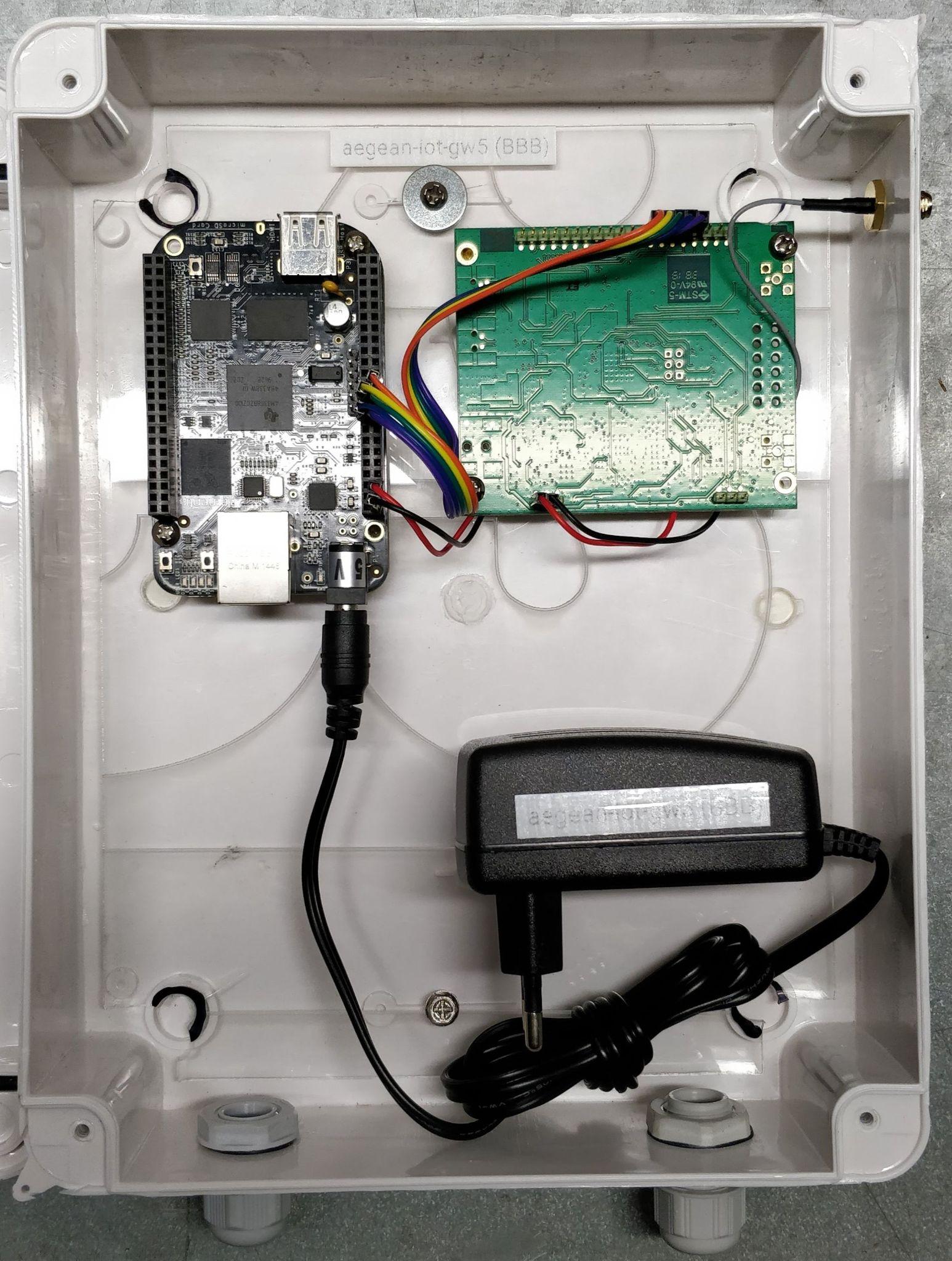 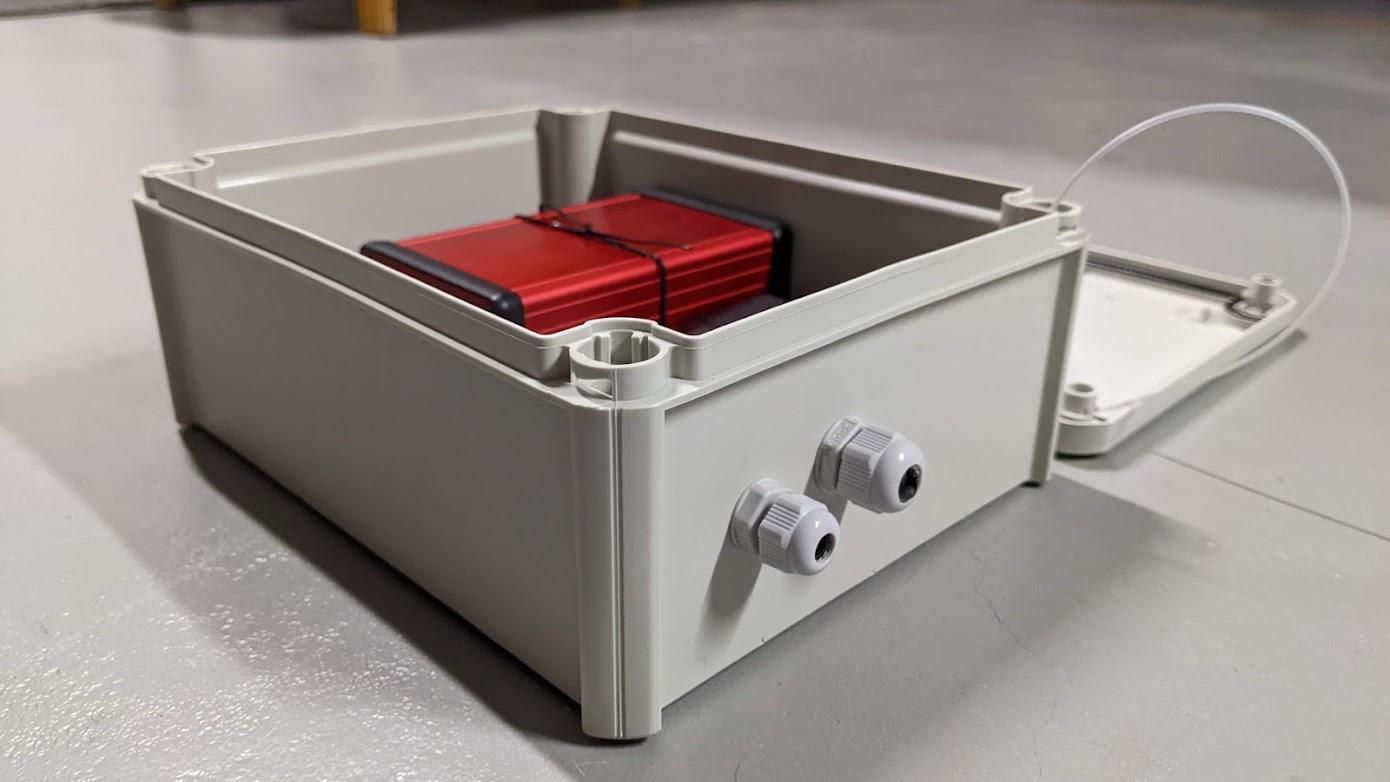 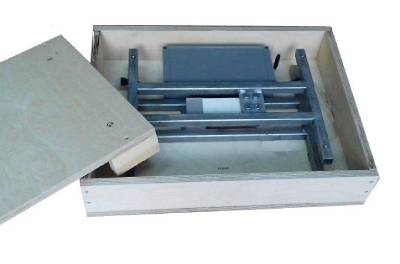 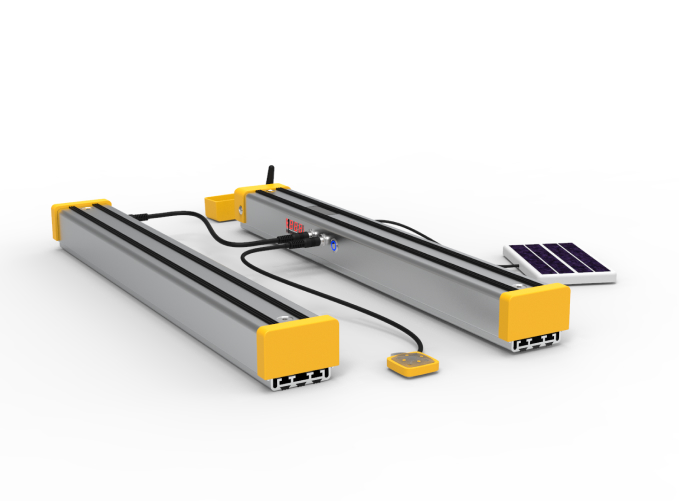 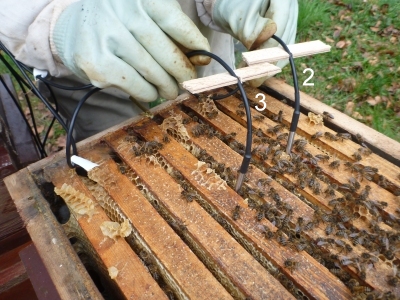 Μελισσοκομική Ζυγαριά
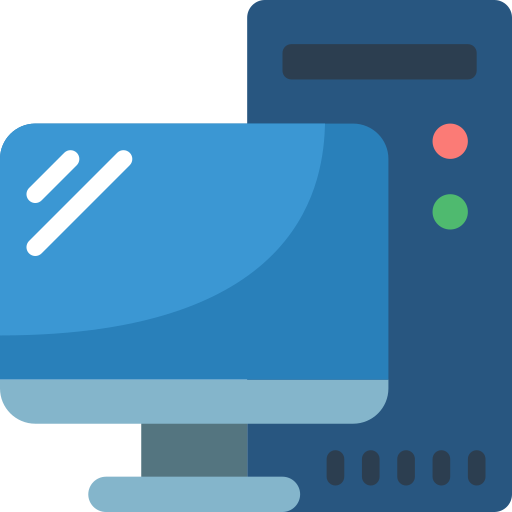 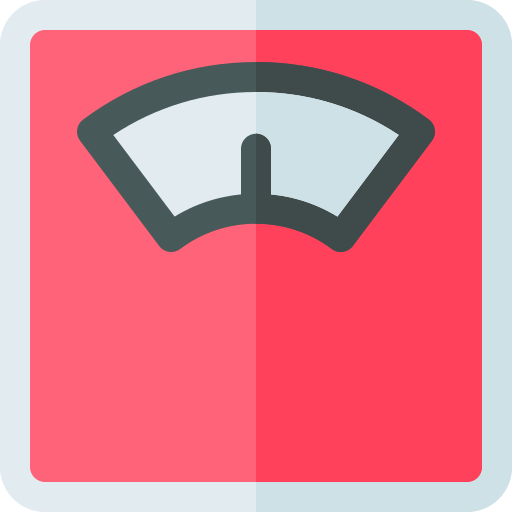 +
Λογισμικό
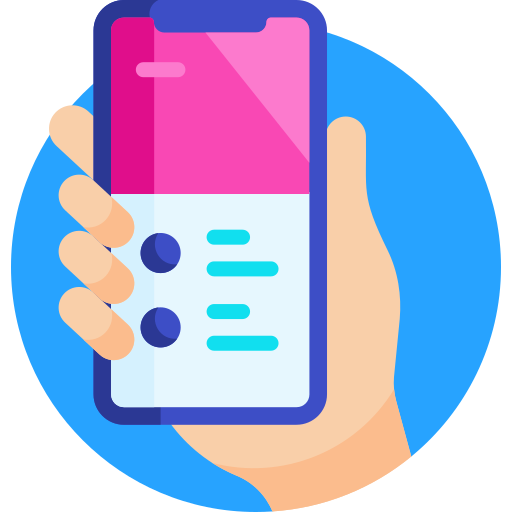 Μελισσοκομική Ζυγαριά ως πολυεργαλείο
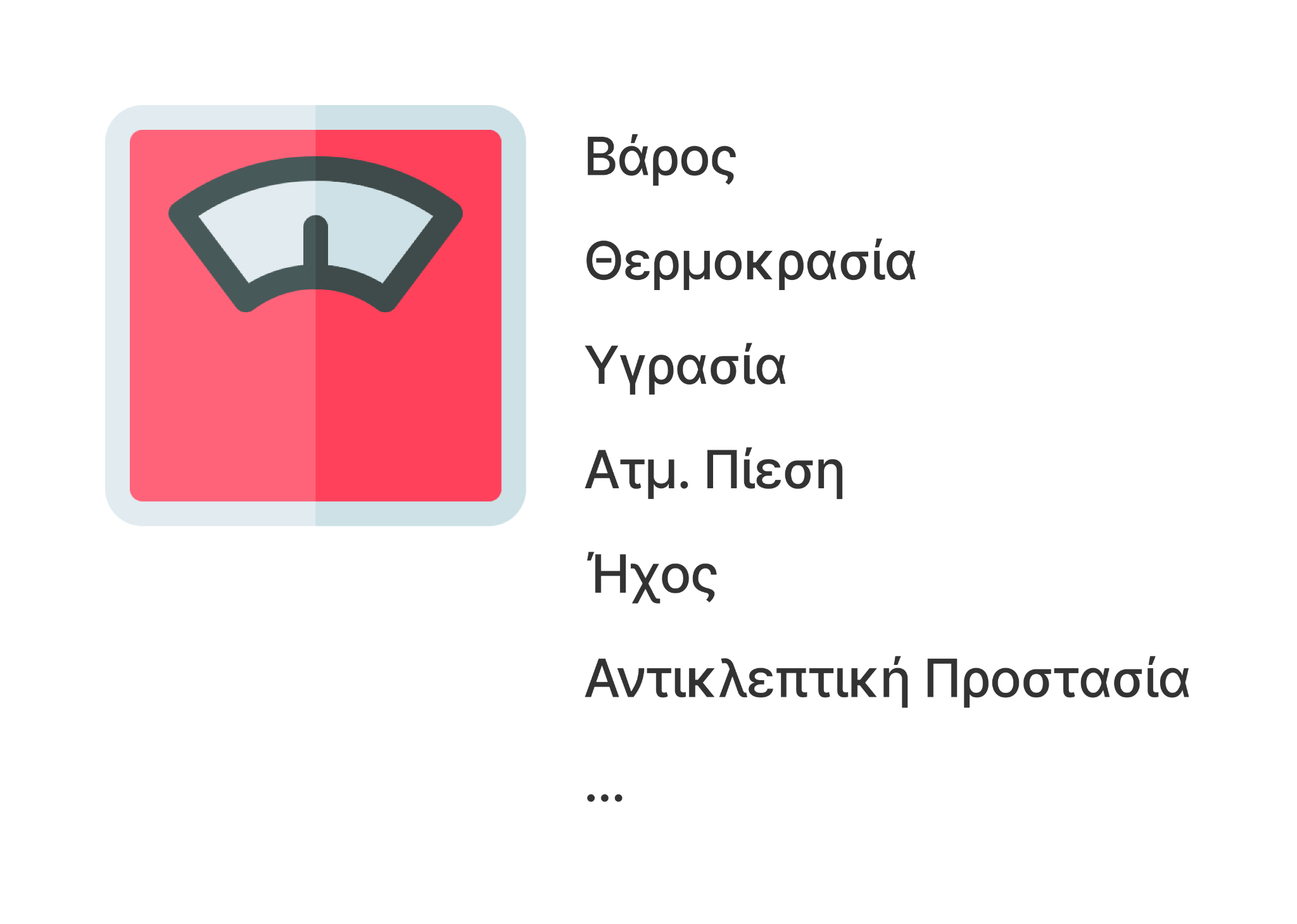 Μελισσοκομική Ζυγαριά - Τύποι Αισθητηρίων & Δεδομένα
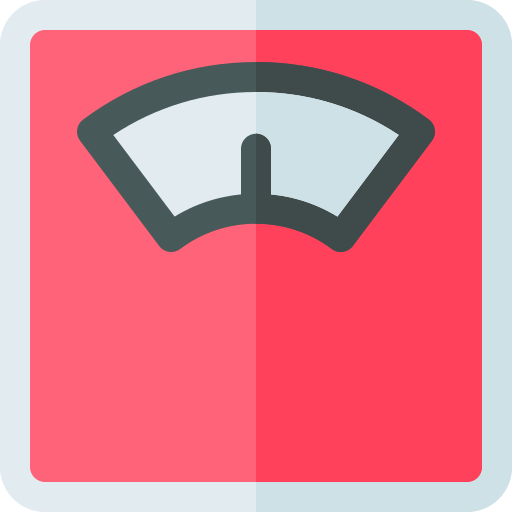 Βάρος
Θερμοκρασία
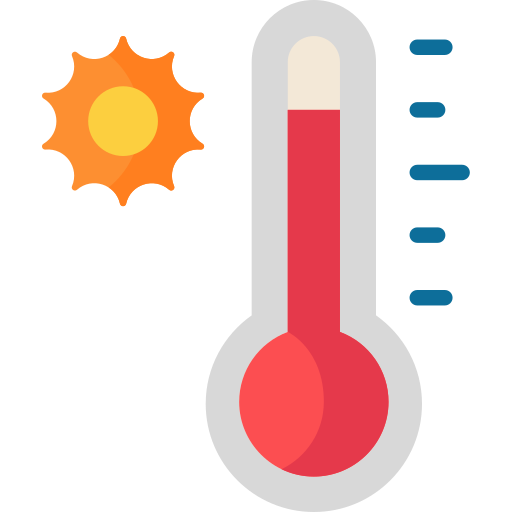 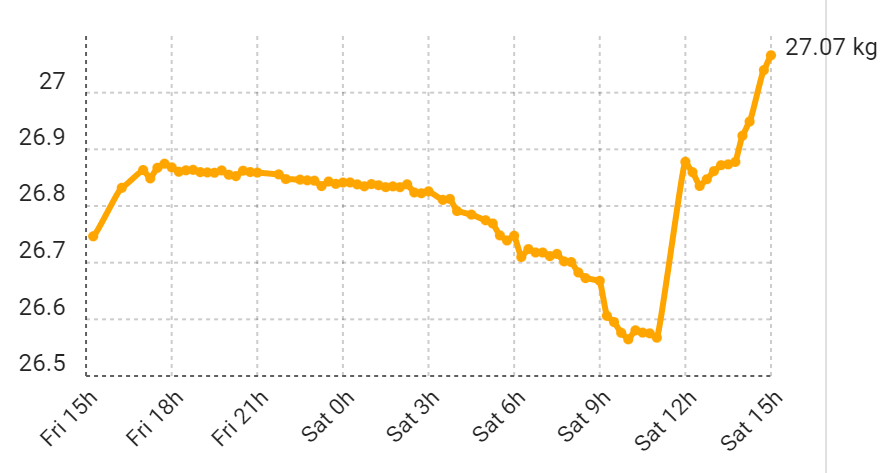 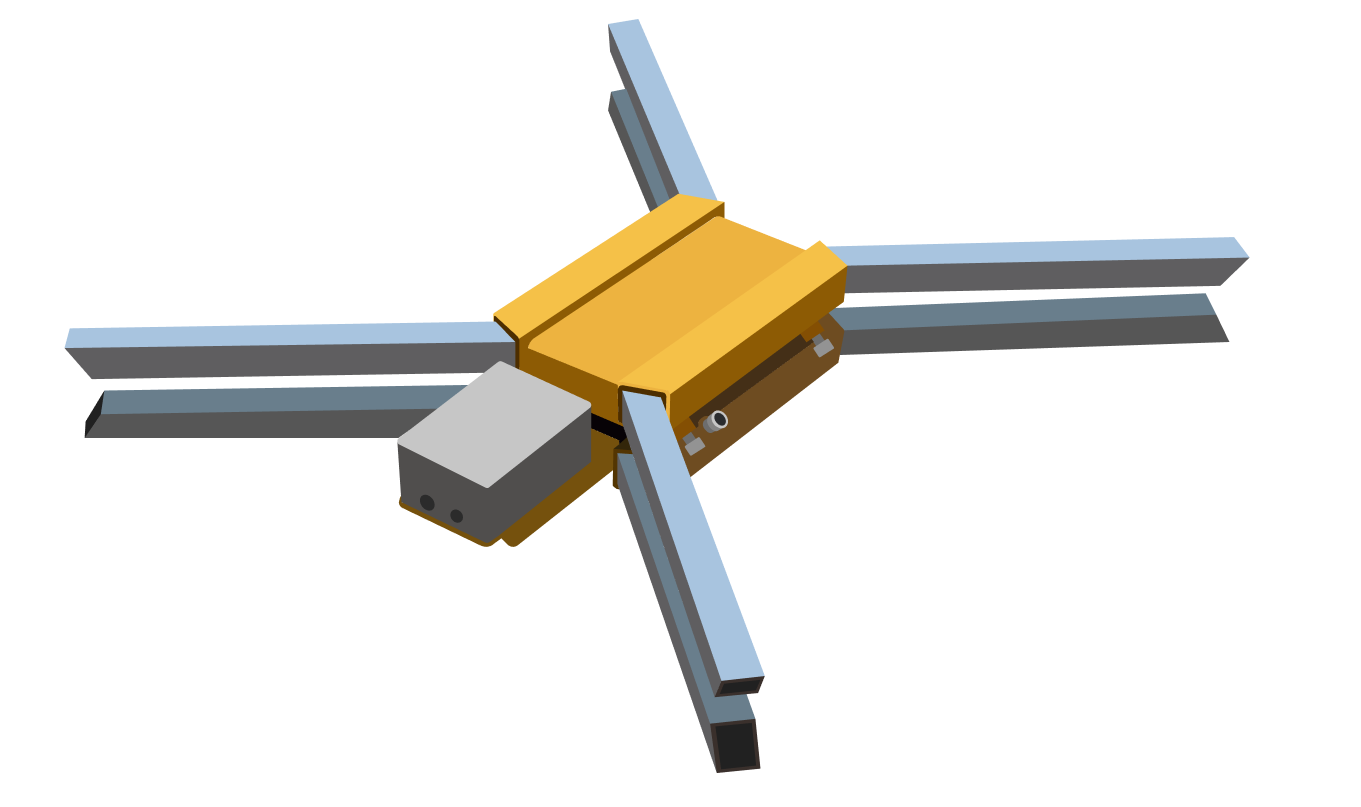 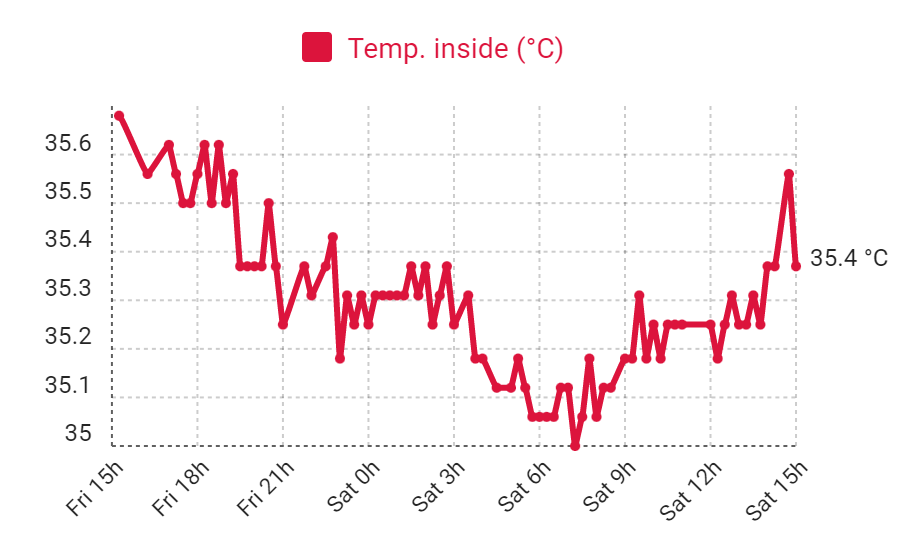 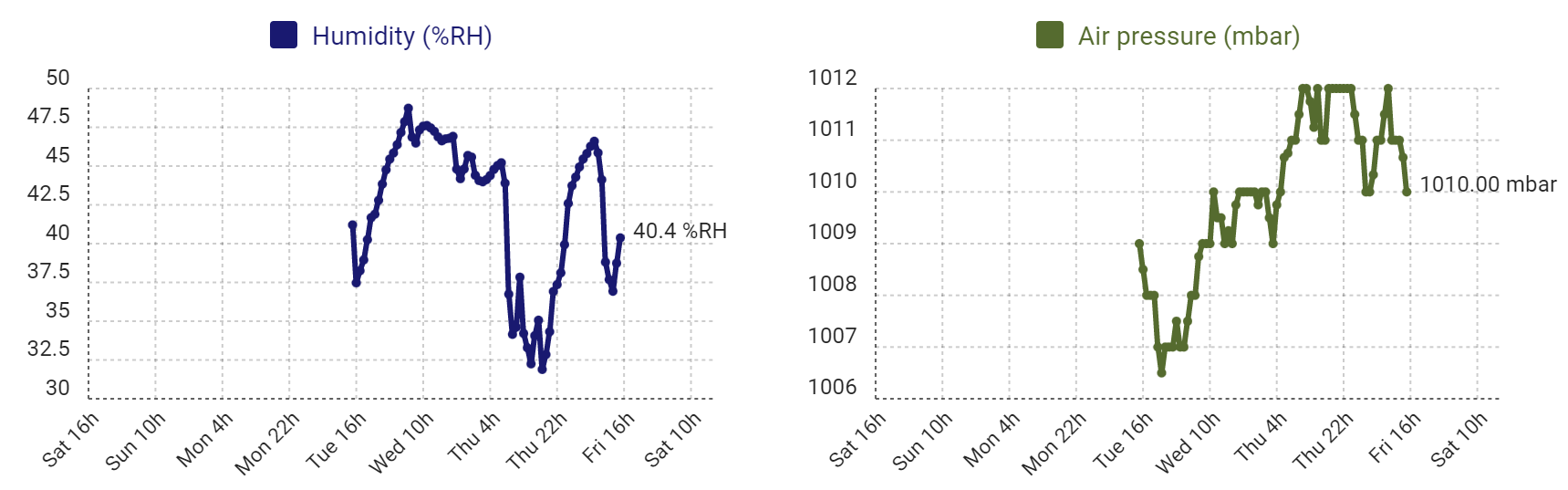 Σχετική Ατμοσφαιρική Υγρασία
Ατμοσφαιρική Πίεση
Μελισσοκομική Ζυγαριά - Τύποι Αισθητηρίων & Δεδομένα
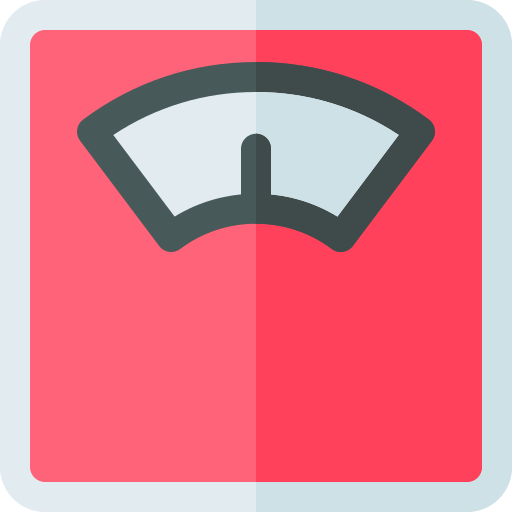 Βάρος
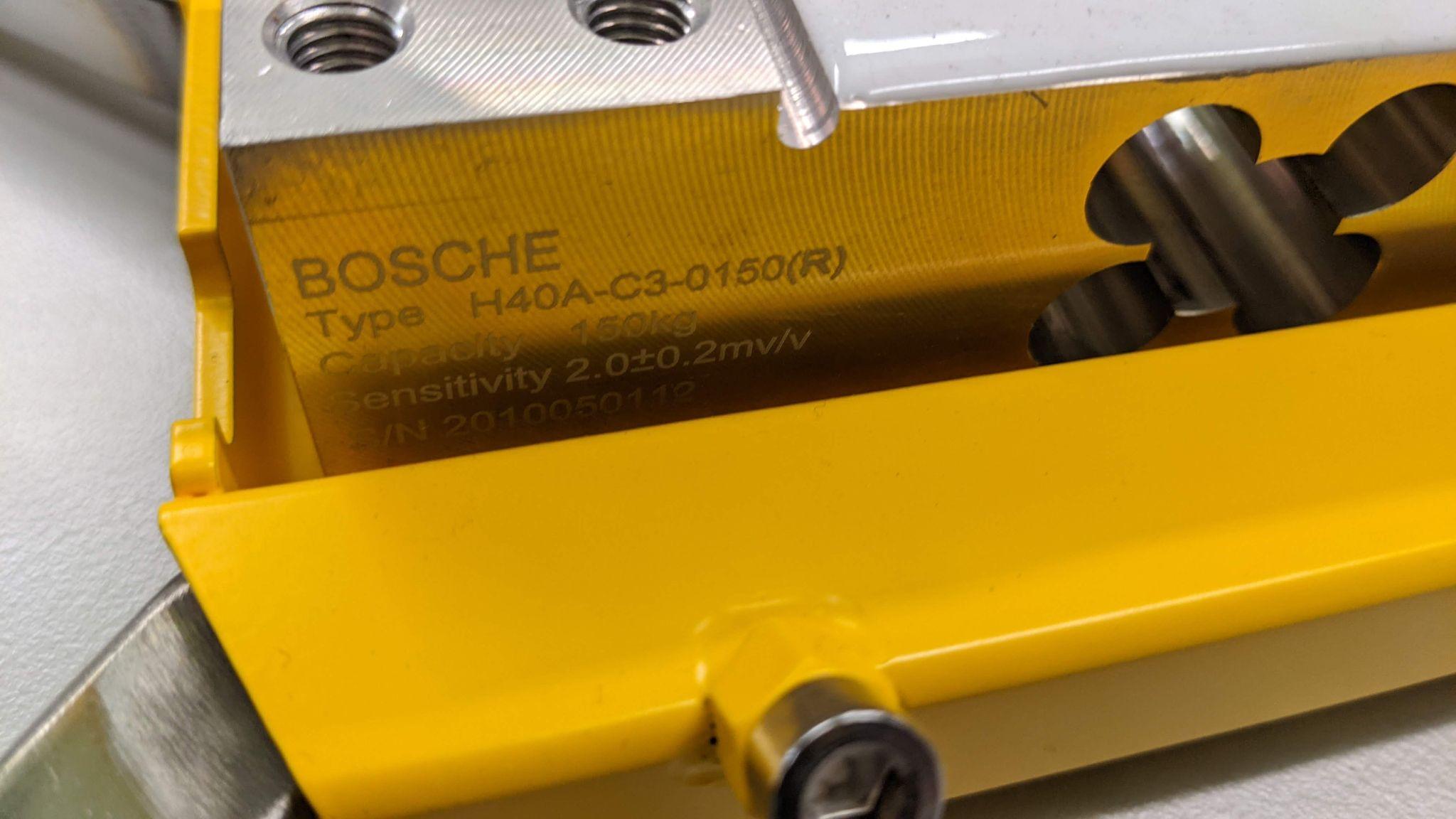 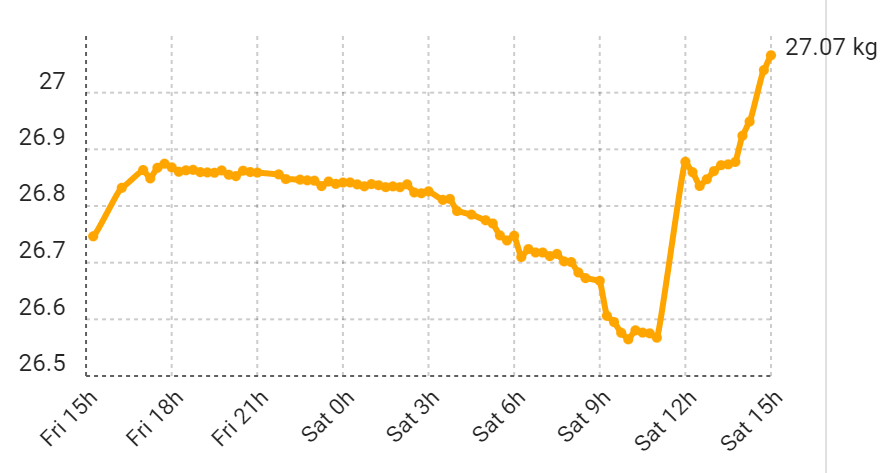 Στιγμιαίες τιμές Βάρους (δείγμα)
Διακύμανση Βάρους
Διαφορά Βάρους
Μελισσοκομική Ζυγαριά - Τύποι Αισθητηρίων & Δεδομένα
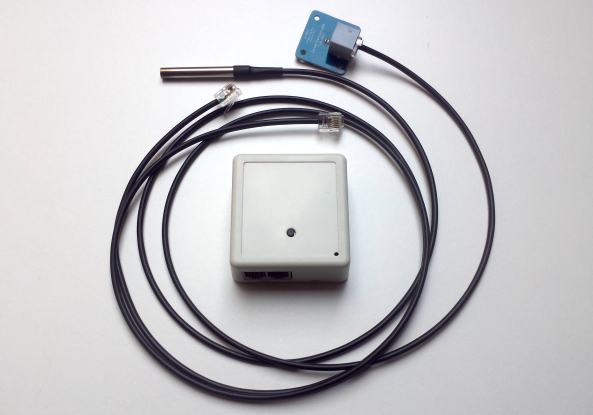 Θερμοκρασία
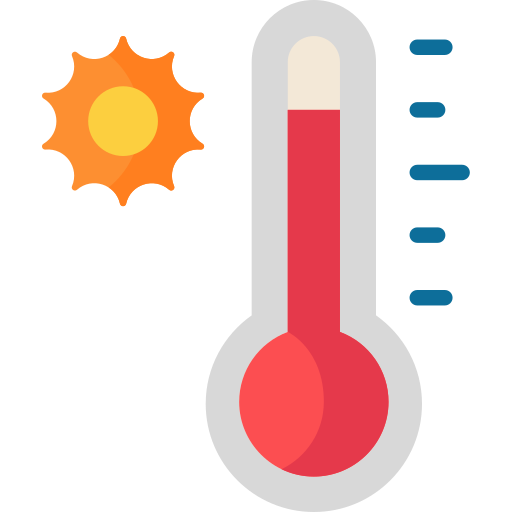 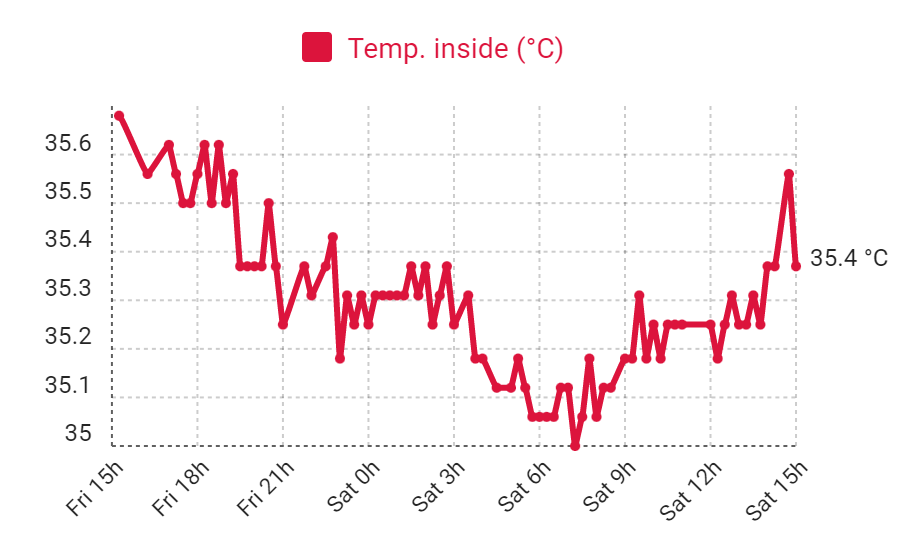 Εσωτερική Θερμοκρασία
Εξωτερική Θερμοκρασία
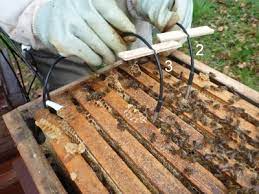 Τύποι Αισθητηρίων & Δεδομένα
Θερμοκρασία
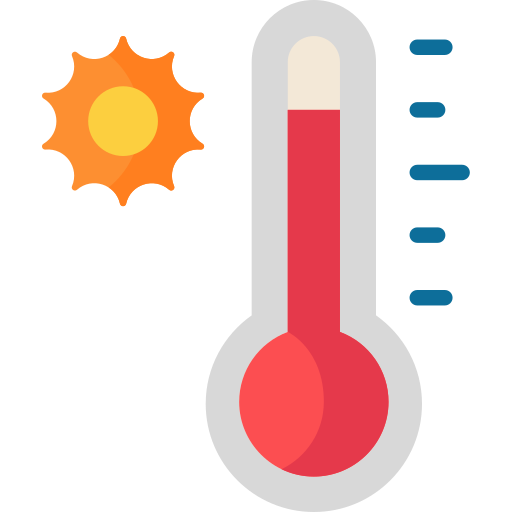 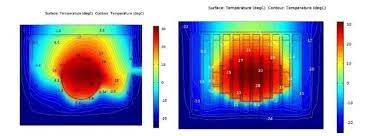 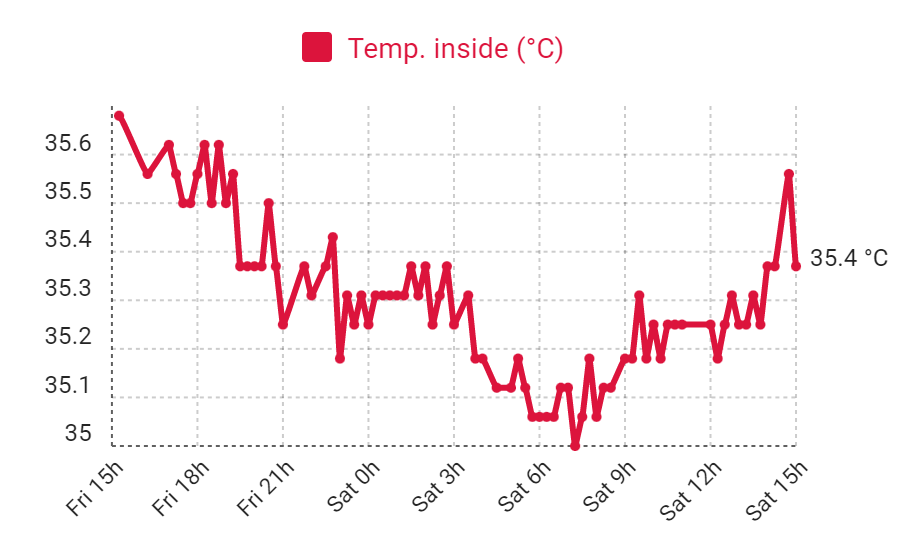 Grid Temperature Sensor
Τύποι Αισθητηρίων & Δεδομένα: Computer Vision / IR (count bees, path finding)
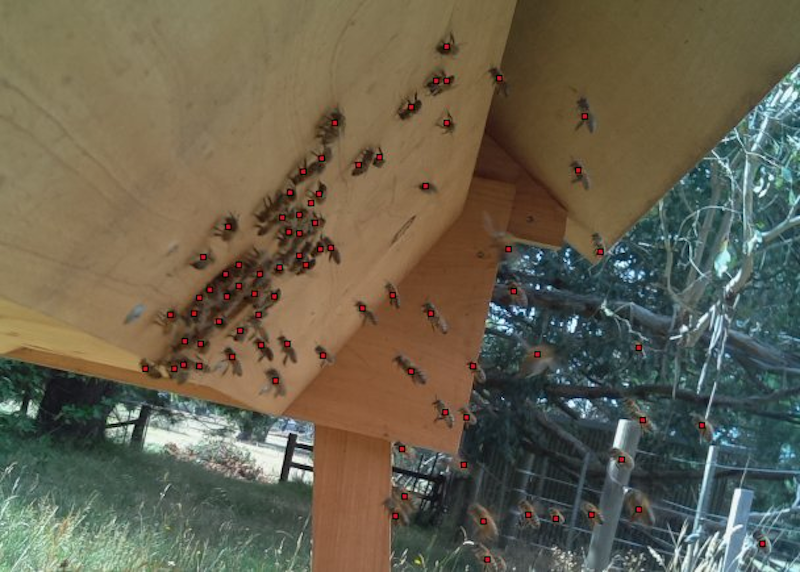 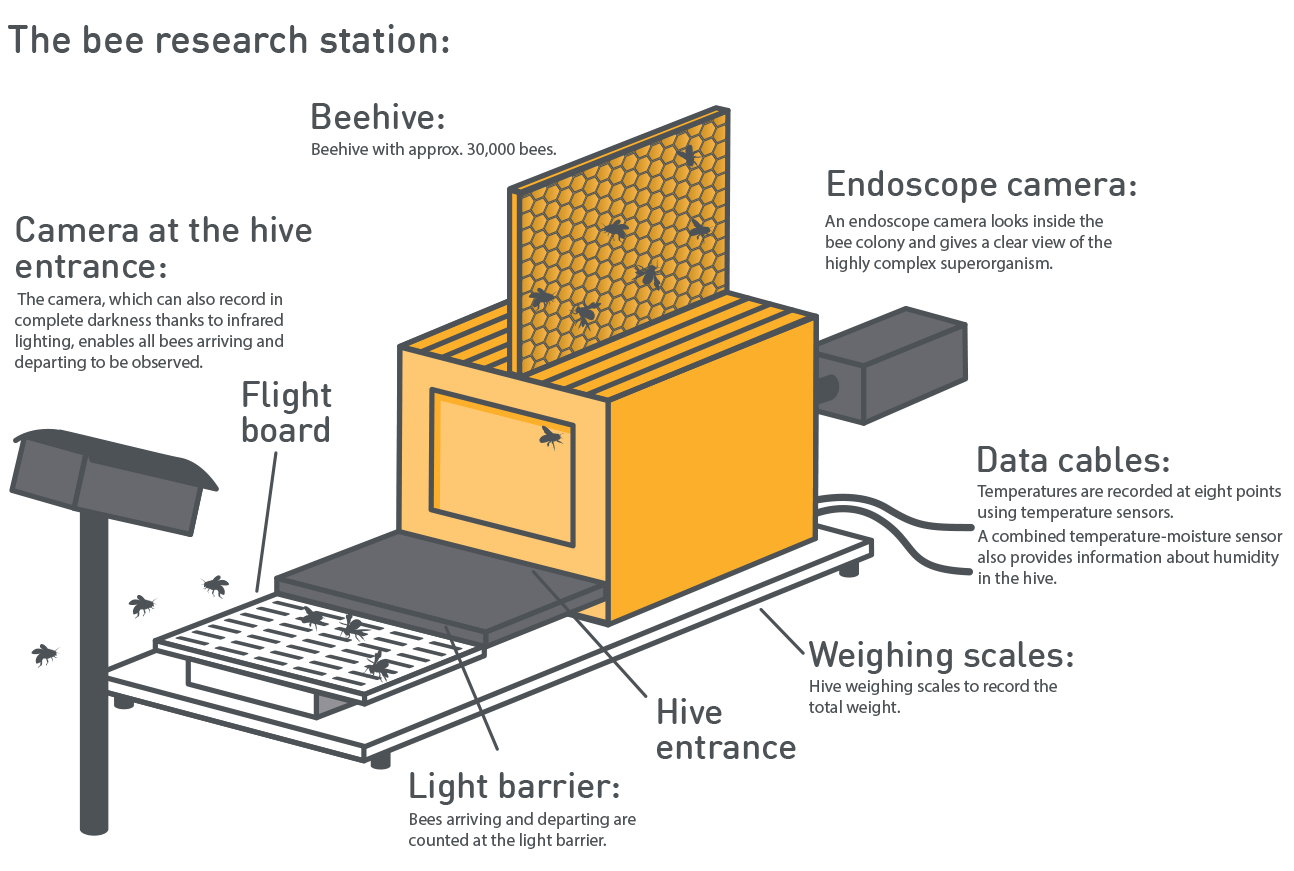 Μελισσοκομική Ζυγαριά - Τύποι Αισθητηρίων & Δεδομένα
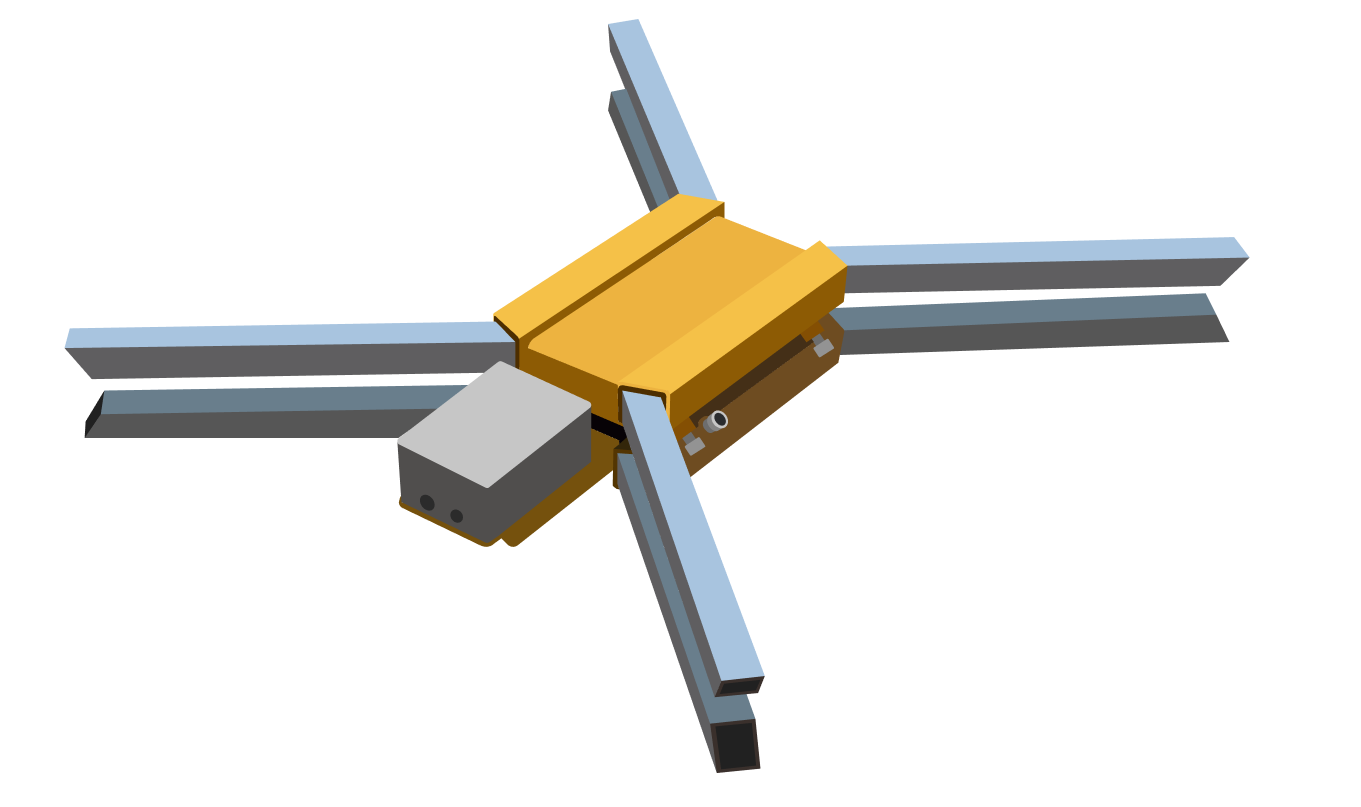 Ήχος
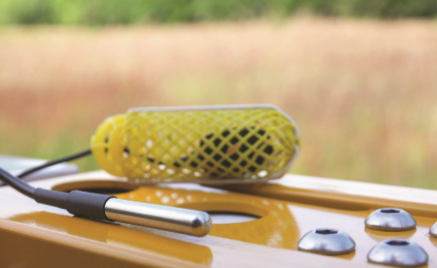 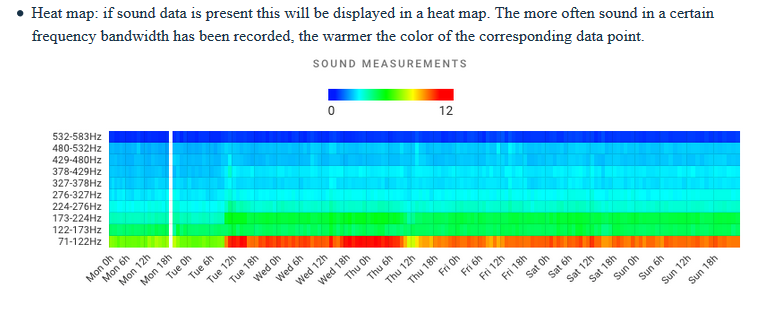 Μελισσοκομική Ζυγαριά - Τύποι Αισθητηρίων & Δεδομένα
Δονήσεις
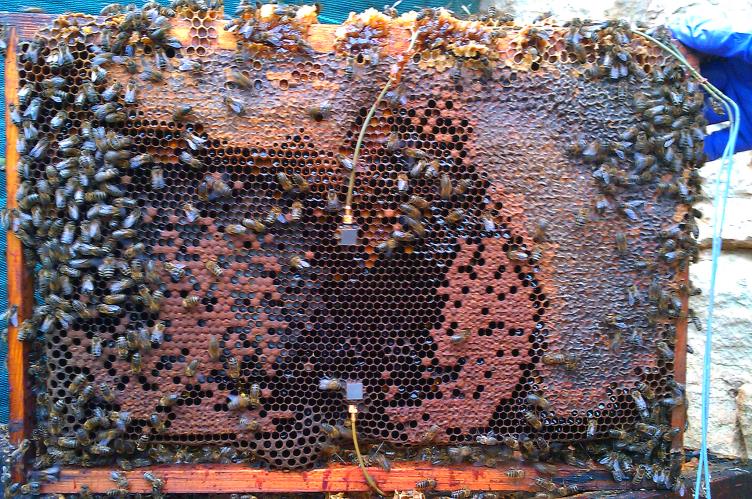 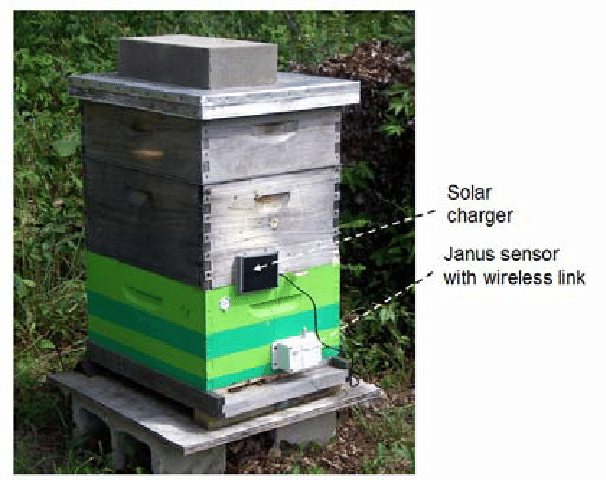 Μελισσοκομικά Δεδομένα
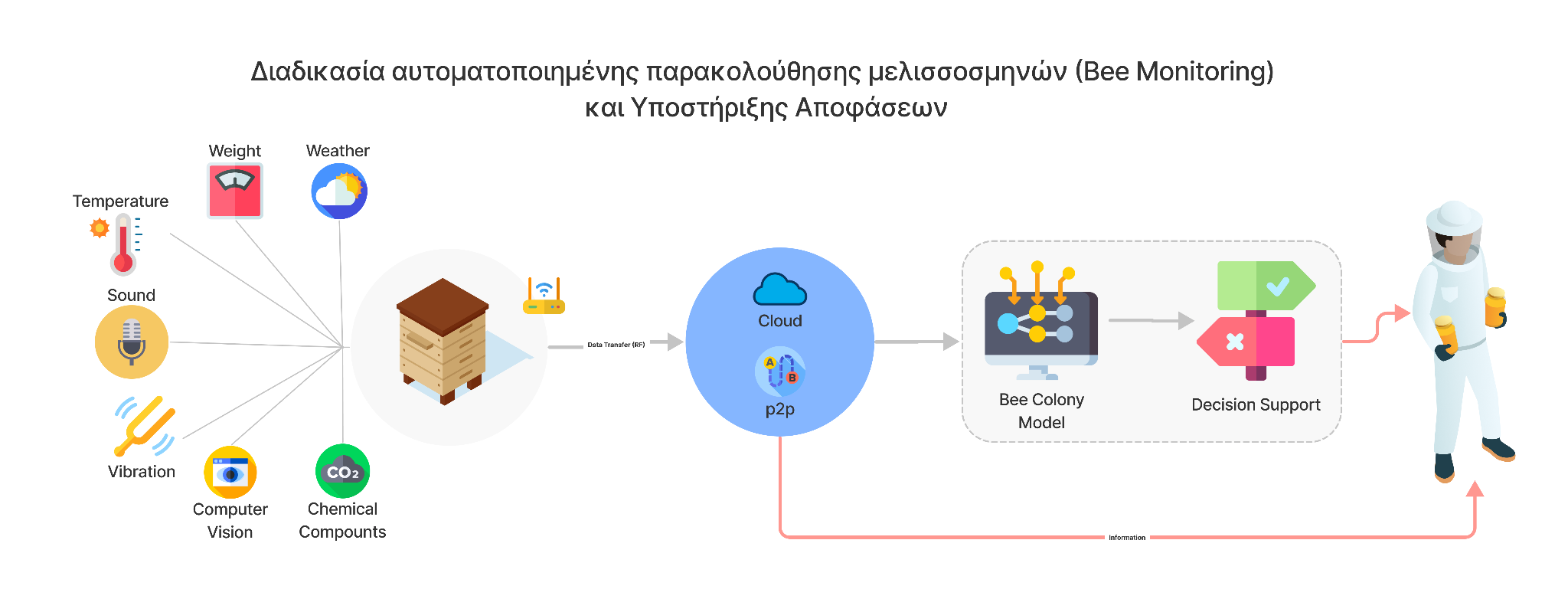 Μελισσοκομικοί Χειρισμοί
Καταγραφή Παρατηρήσεων κατά την Επιθεώρηση στο πεδίο
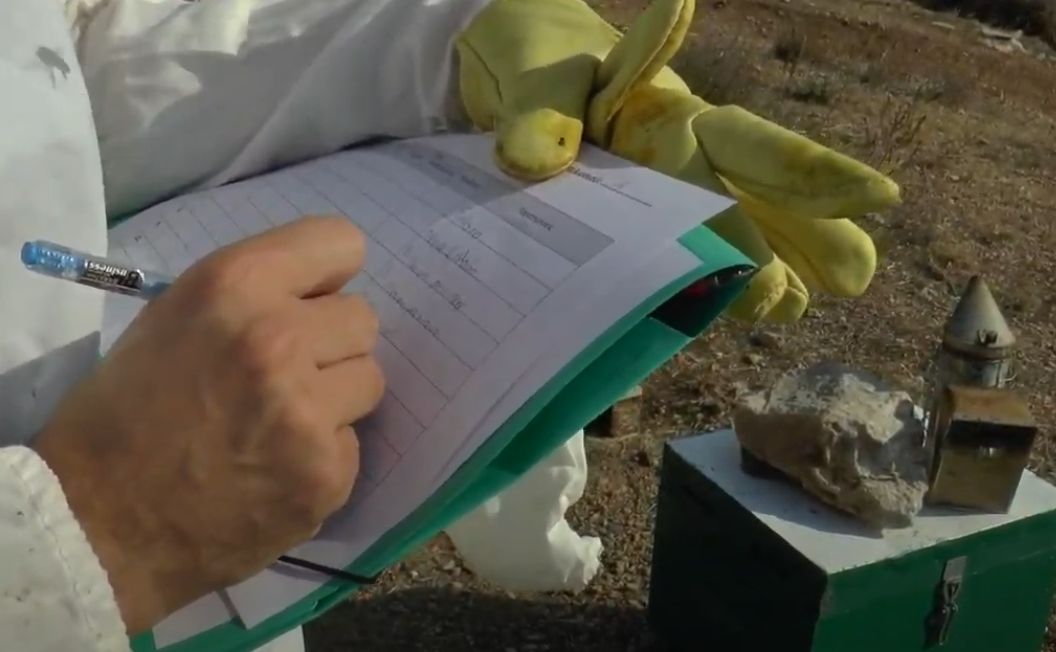 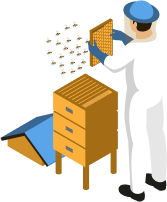 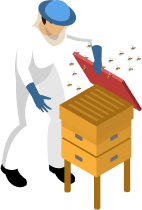 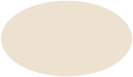 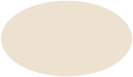 Διαδικασία Επιθεώρησης
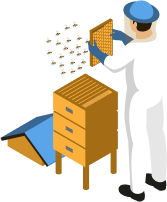 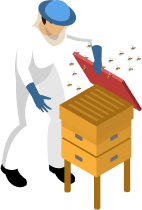 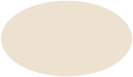 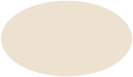 Παρατήρηση (Observation)
Παρέμβαση (Intervention)
Διαδικασία Επιθεώρησης
Monitoring
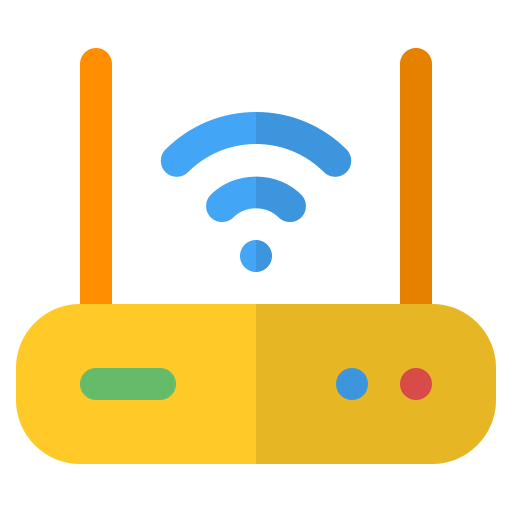 Επιθεώρηση 1
Επιθεώρηση 2
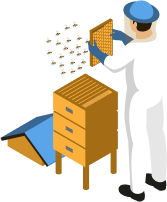 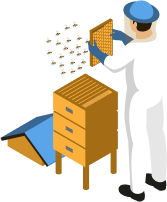 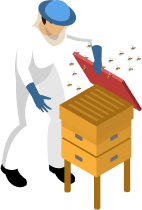 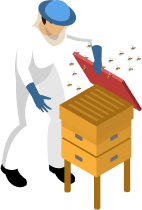 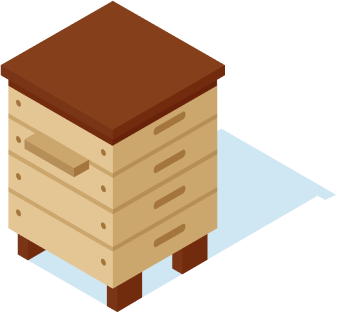 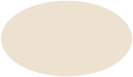 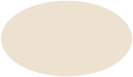 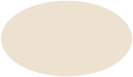 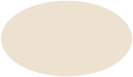 Παρατήρηση (Observation)
Παρατήρηση (Observation)
Παρέμβαση (Intervention)
Παρέμβαση (Intervention)
Σενάριο Επιθεώρησης με καταγραφή στο πεδίο
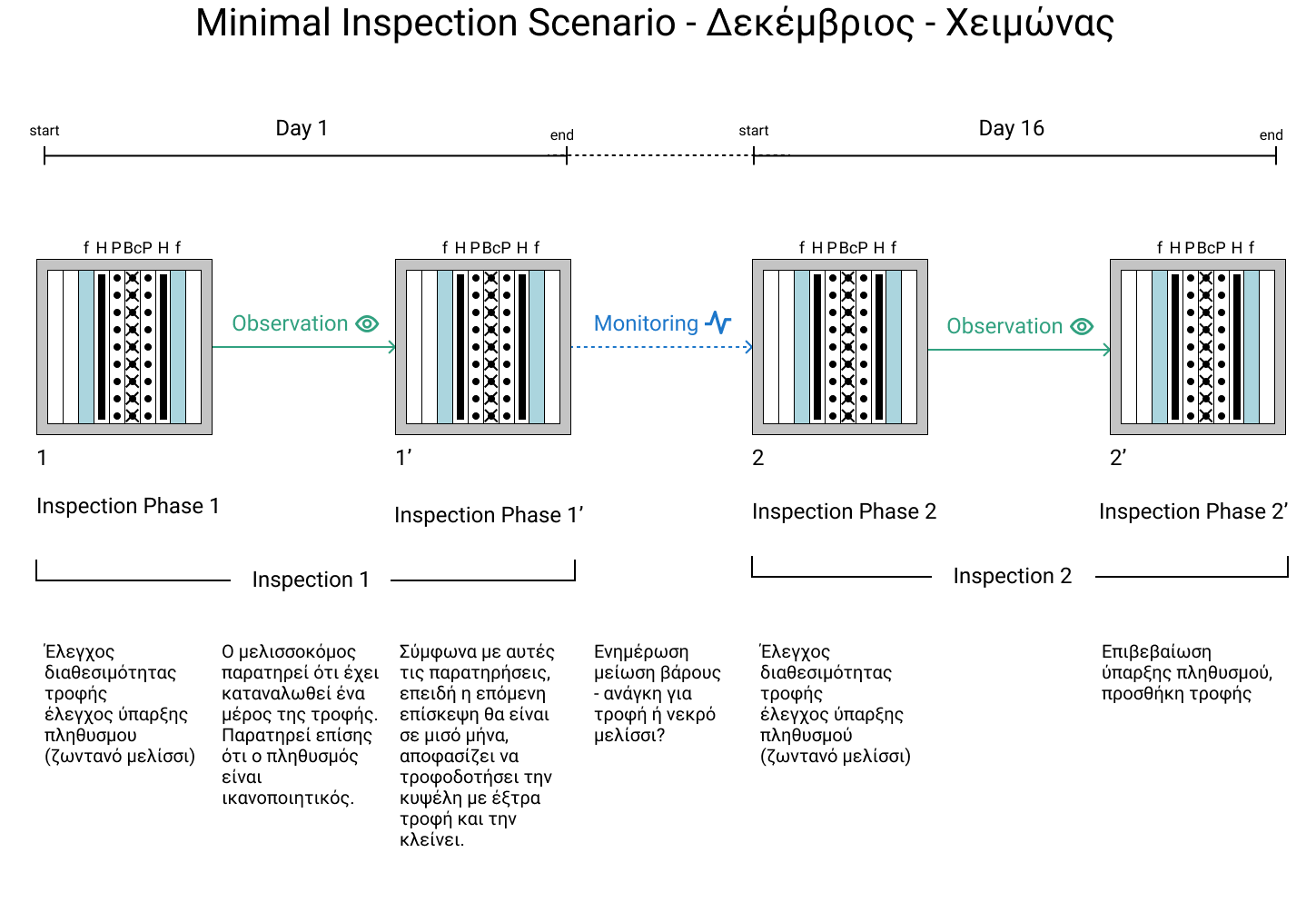 Αλληλεπίδραση
Ανθρώπου - Διαδραστικού συστήματος κυψέλης
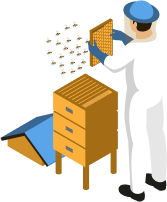 Έρευνα με επίκεντρο το χρήστη
Μελισσοκόμοι
Έρευνα Πεδίου
Ανάλυση χρηστών
Καταγραφή και Ανάλυση μελισσοκομικών χειρισμών
Αξιολόγηση με χρήστες κατά την Πιλοτική Εφαρμογή
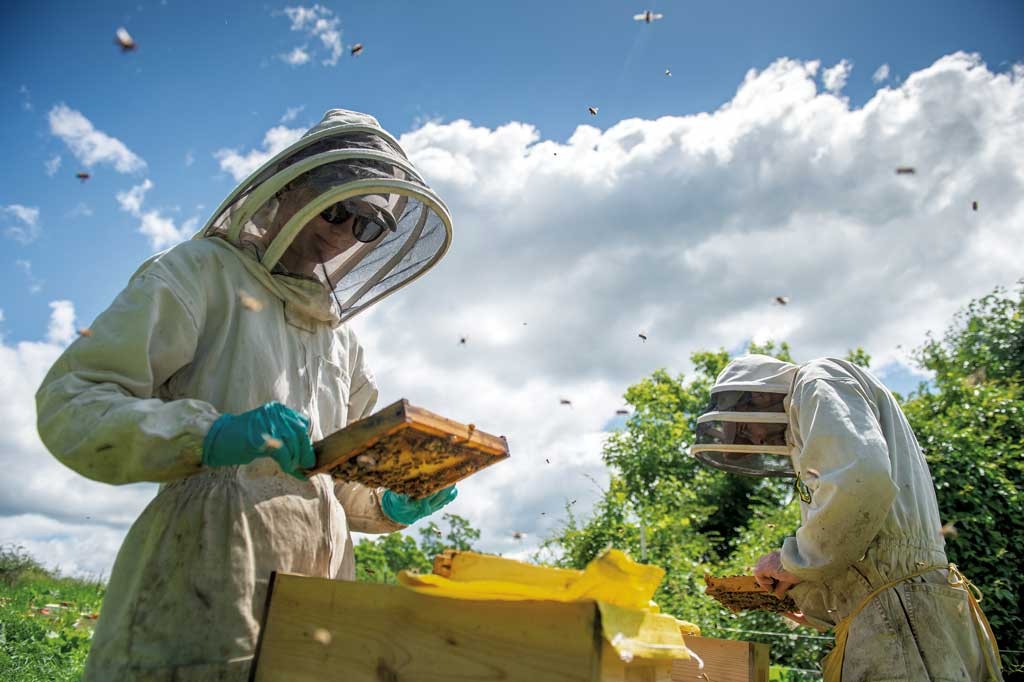 Ερευνητές
Έρευνα Μεθόδων
Ανάλυση χρηστών
Καταγραφή και Ανάλυση Ερευνητικών δεδομένων
Αξιολόγηση με χρήστες κατά την Πιλοτική Εφαρμογή
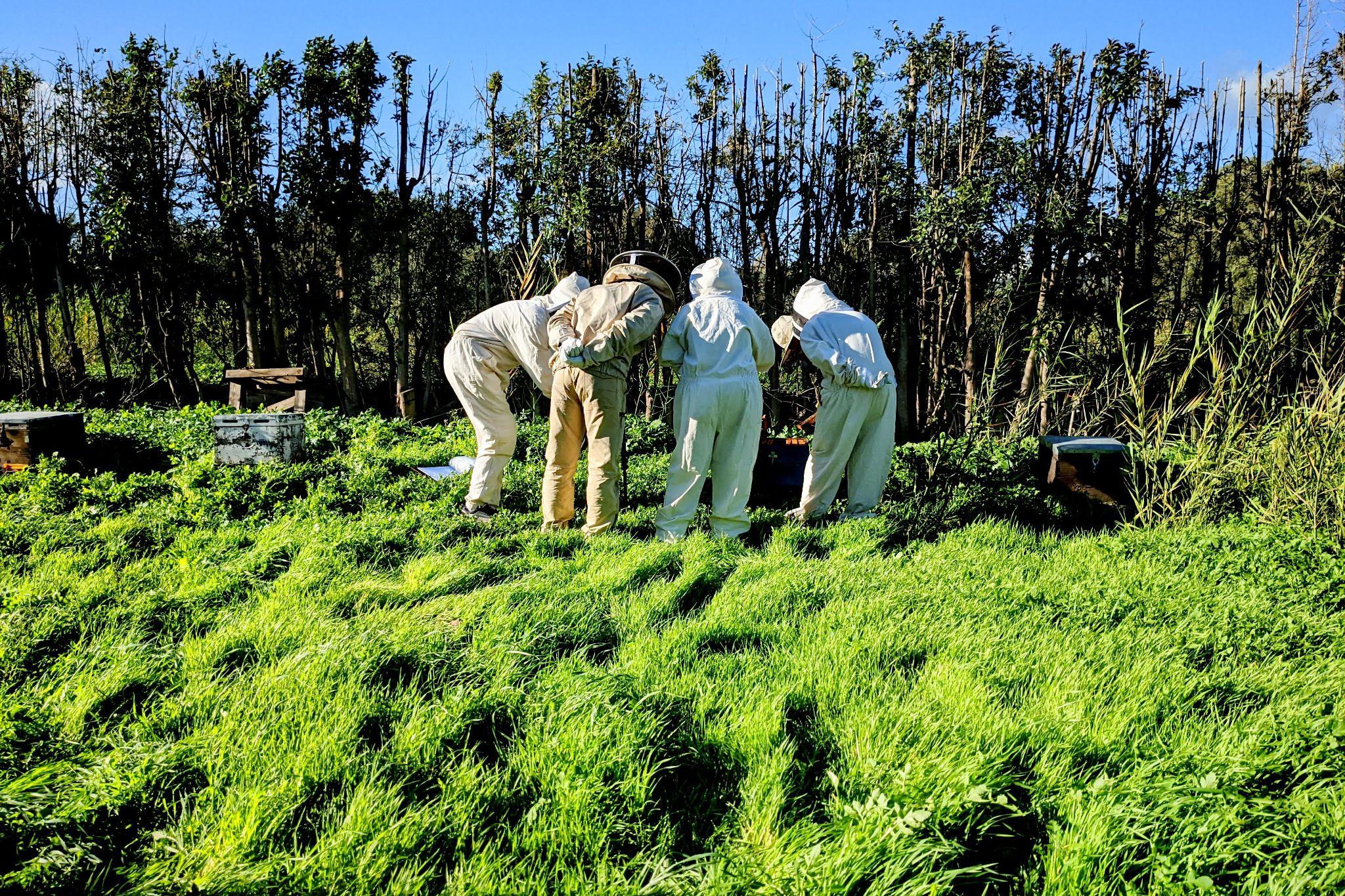 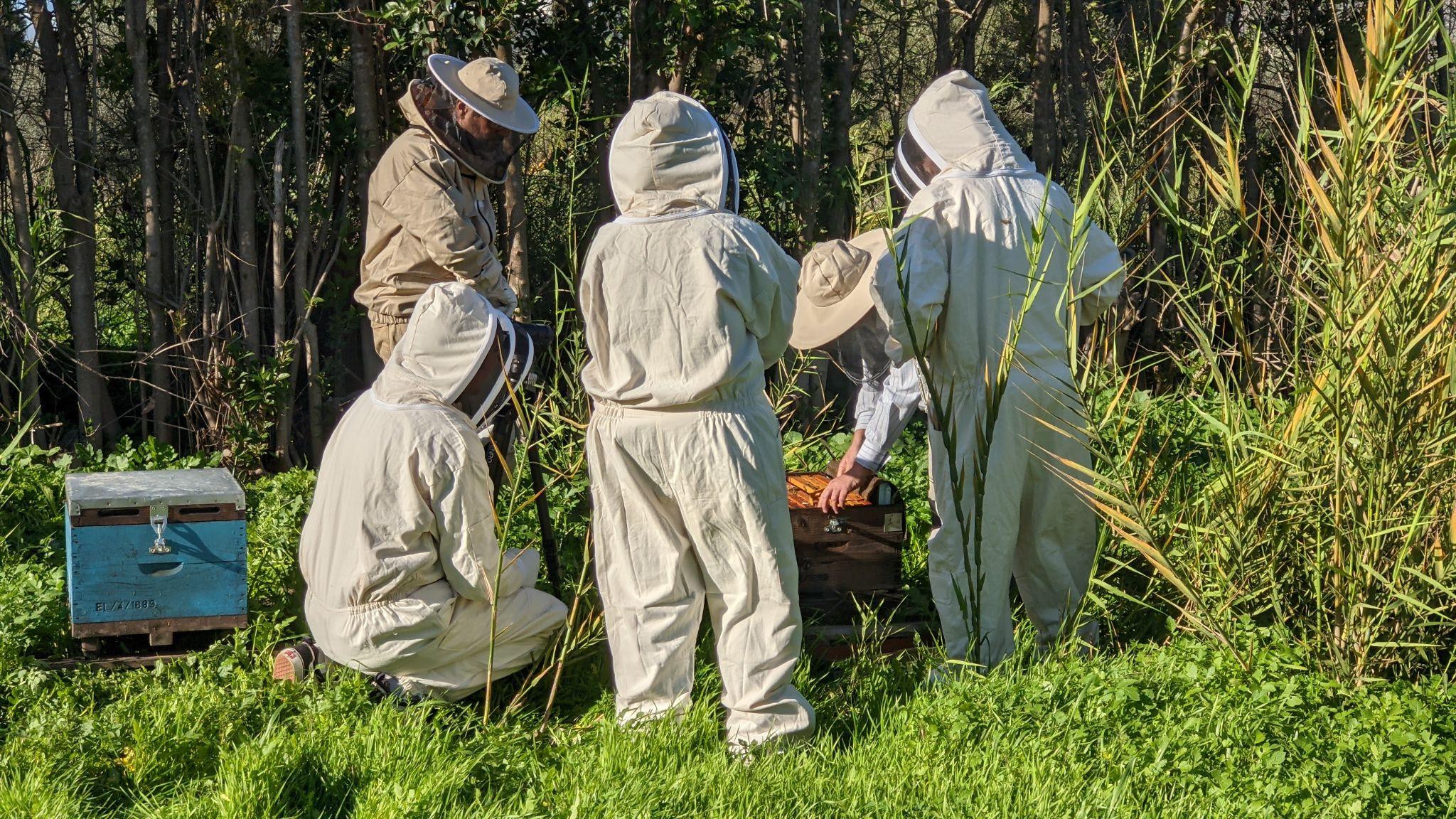 Σχεδίαση Διαδράσεων
Σχεδίαση και ανάπτυξη πρωτοτύπων των Διαδραστικών Συστημάτων (Beekeper’s Journaling with Tangibles / Wearables)
Πληροφοριακά σύστημα: ΙΟΤ, DB, Services etc
Τεχνολογίες ΙΟΤ (Gateways, Nodes)
Συστήματα συλλογής Περιβαλλοντικών Δεδομένων (Weather & Environmental Data) & Αυτοματισμοί (Κυψέλης)
Ανάλυση Δεδομένων
Παρουσίαση Συμπερασμάτων και Δεδομένων
Δημιουργία UI (web - mobile)
DataVis
Πιλοτική Εφαρμογή
Σχεδίαση Πιλοτικής Εφαρμογής
Εφαρμογή στο Πεδίο
Αξιολόγηση και Αναφορά Αποτελεσμάτων Πιλοτικής Εφαρμογής
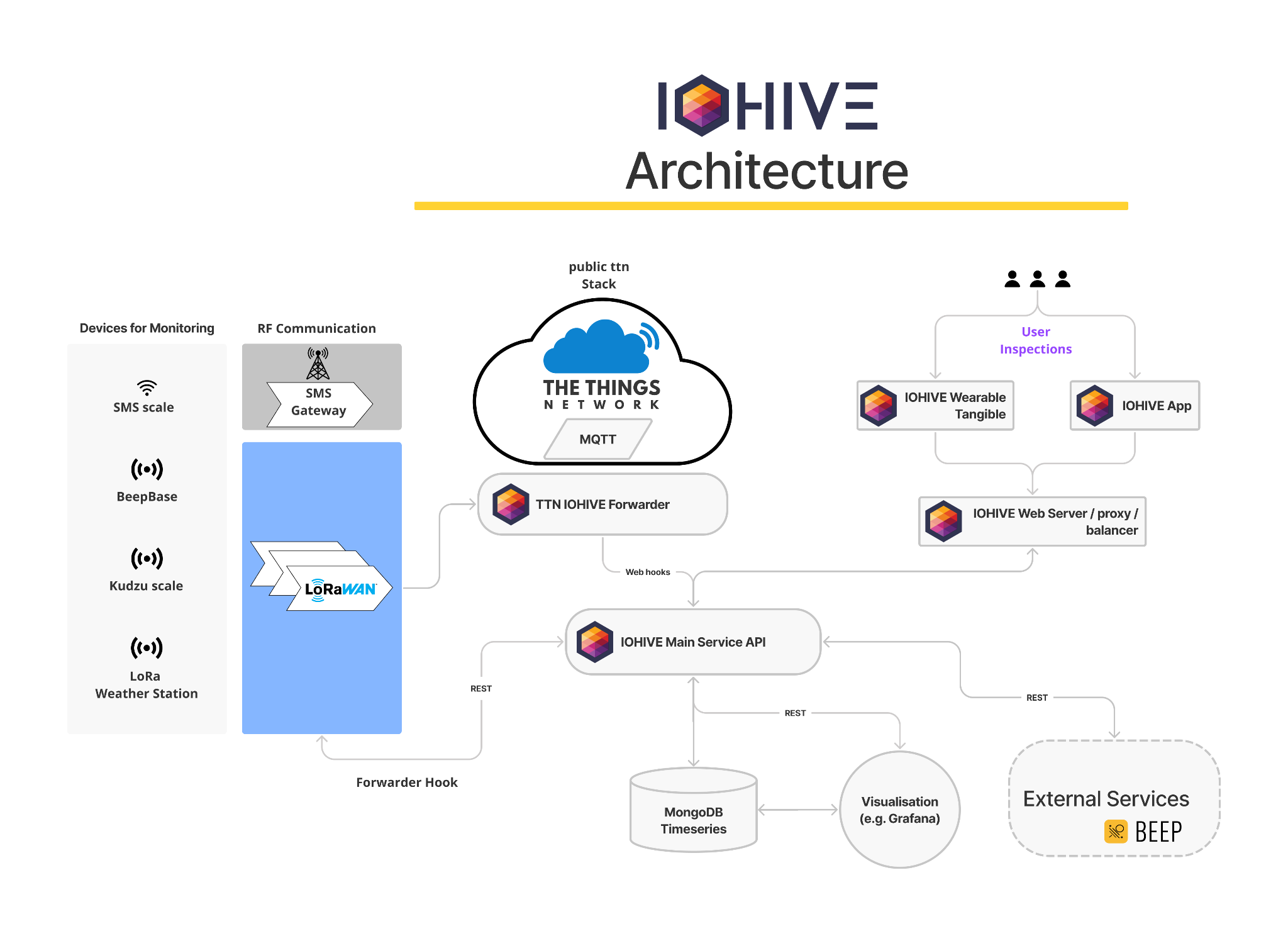 Hardware Agnostic
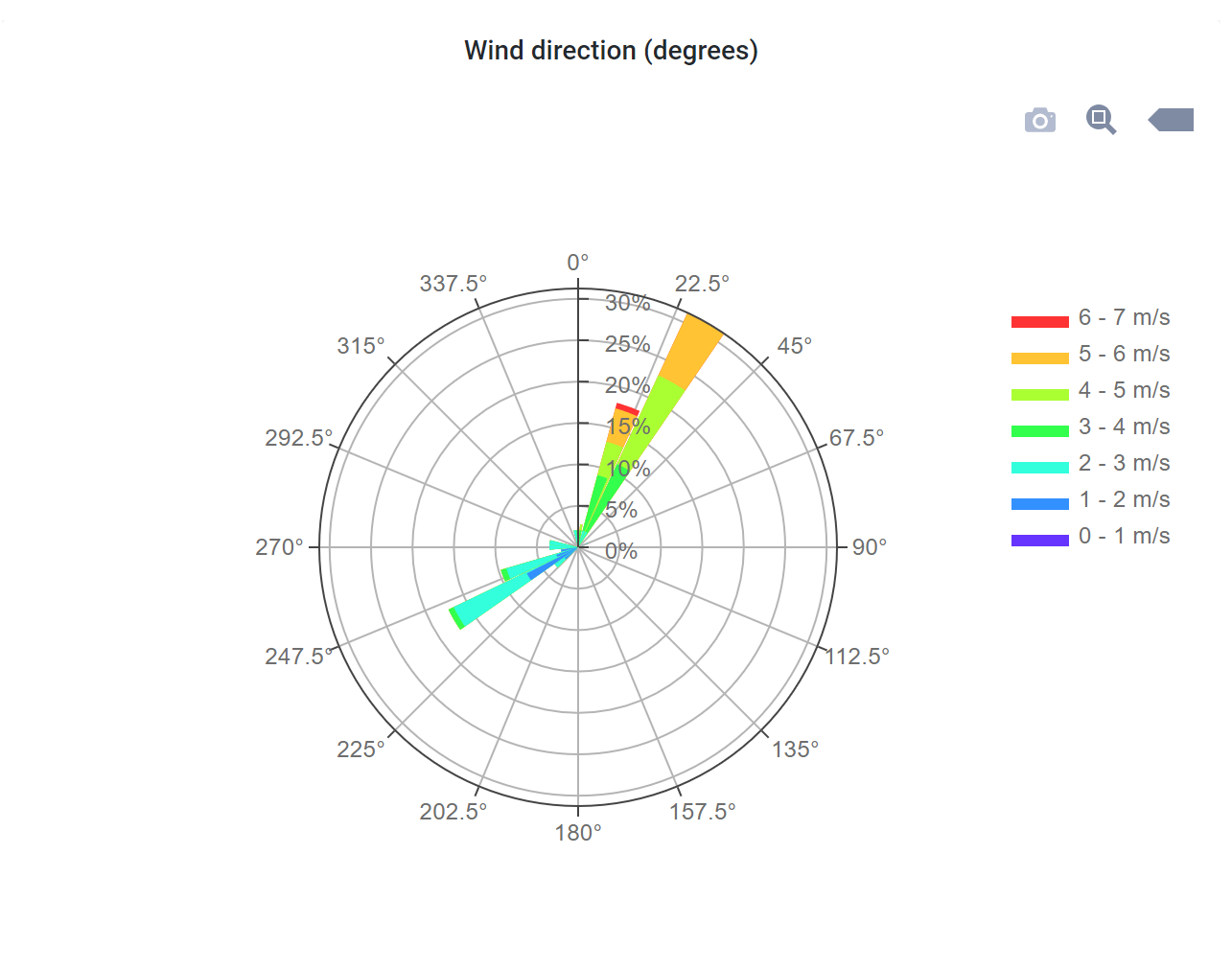 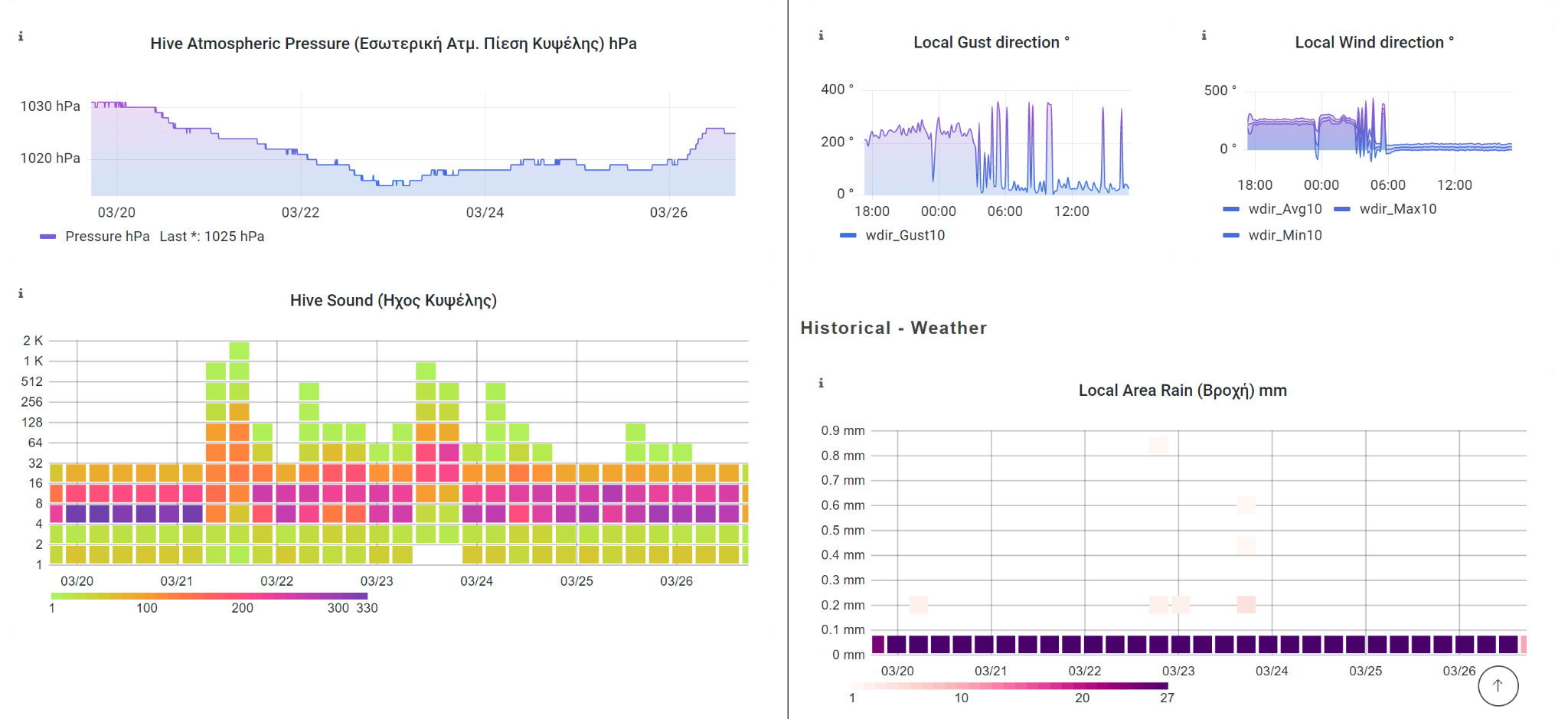 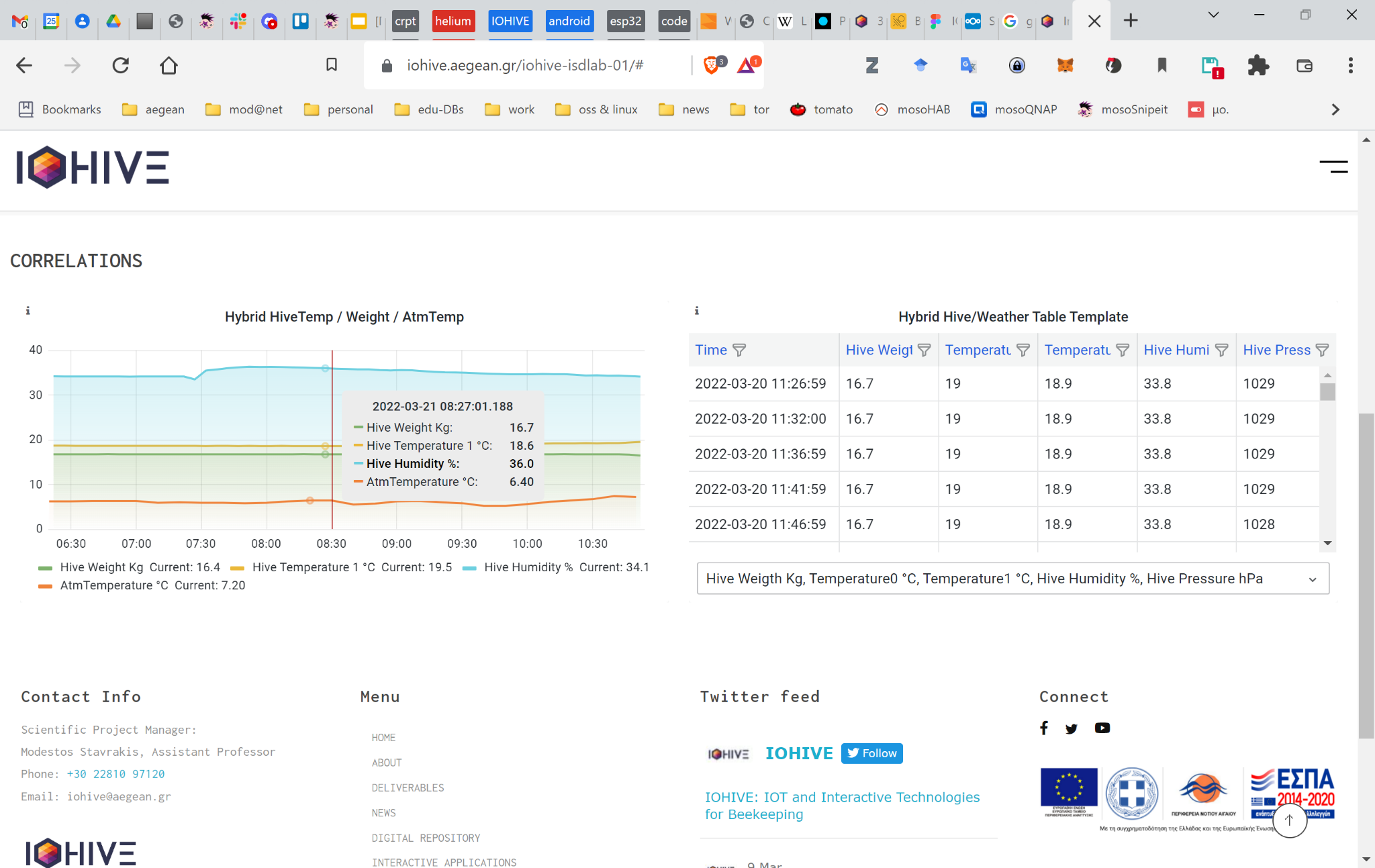 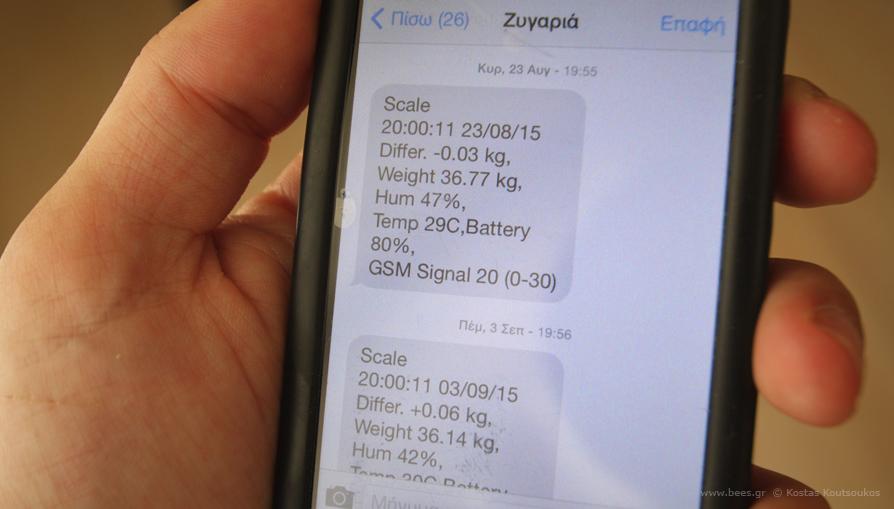 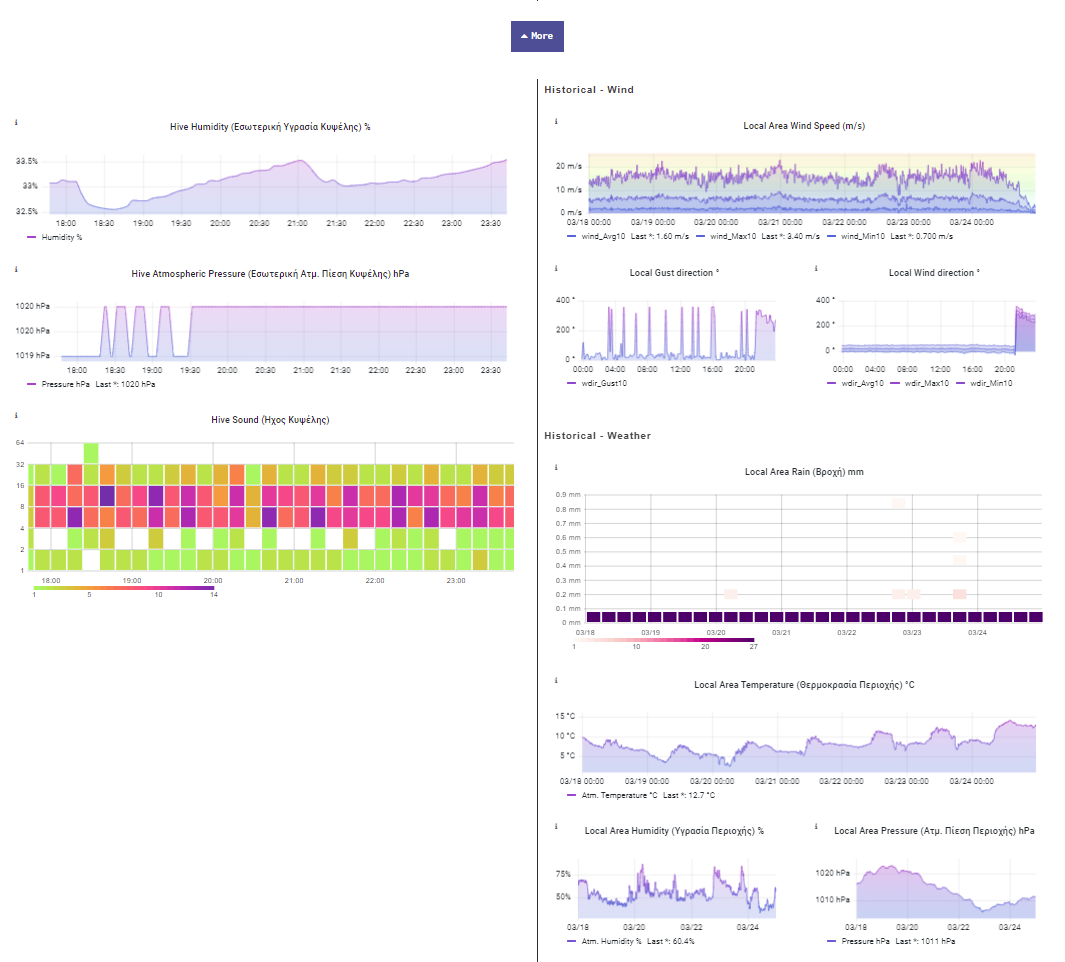 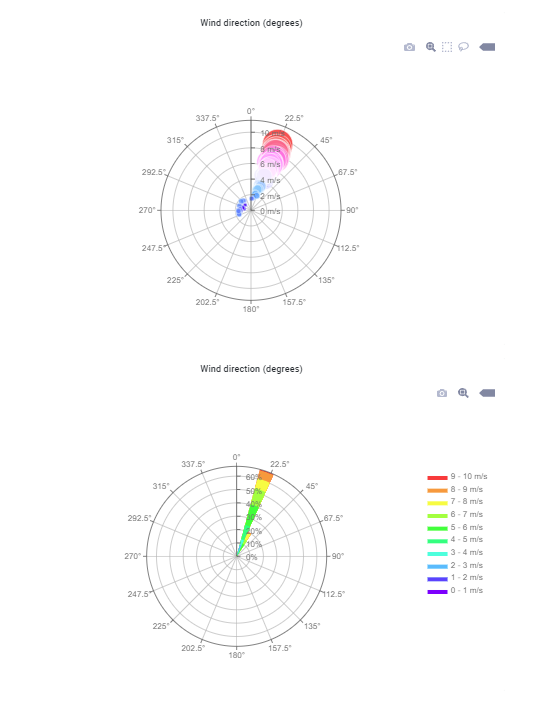 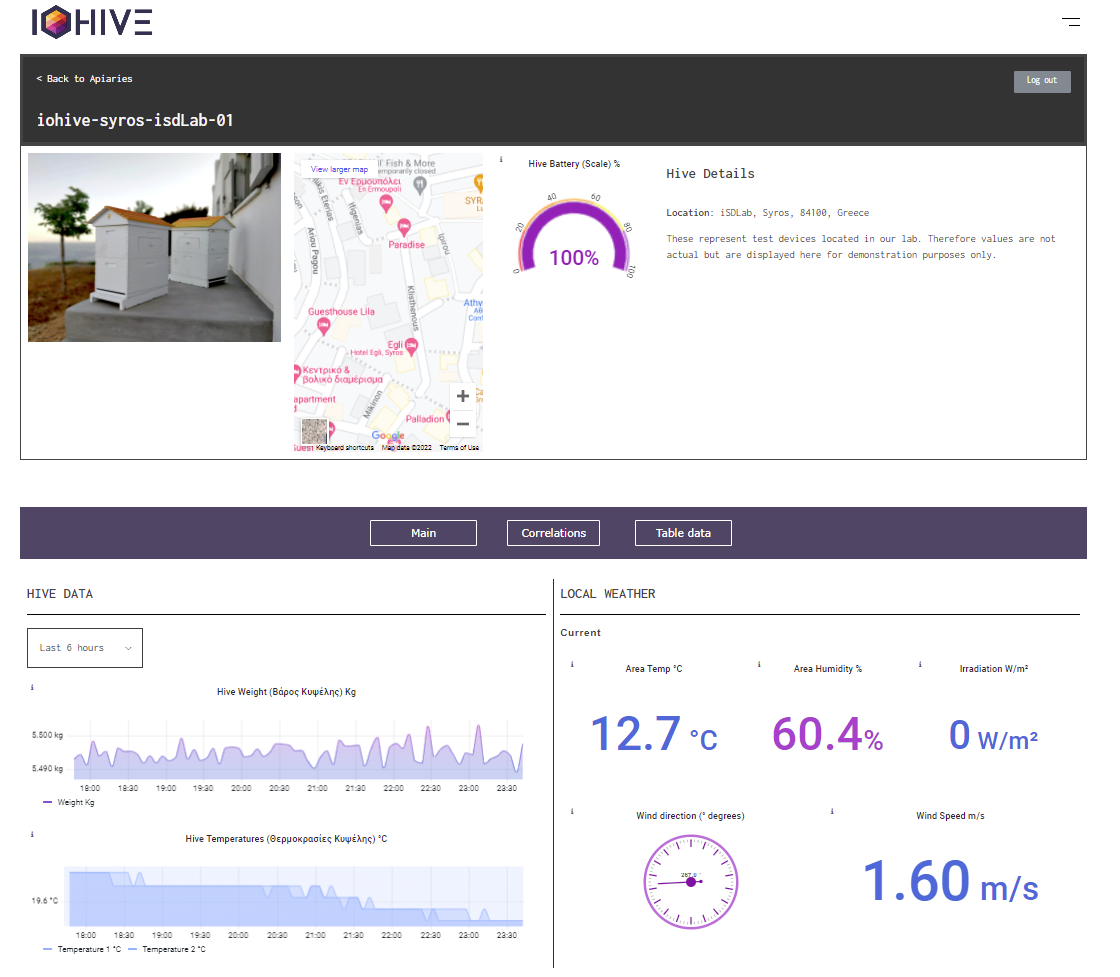 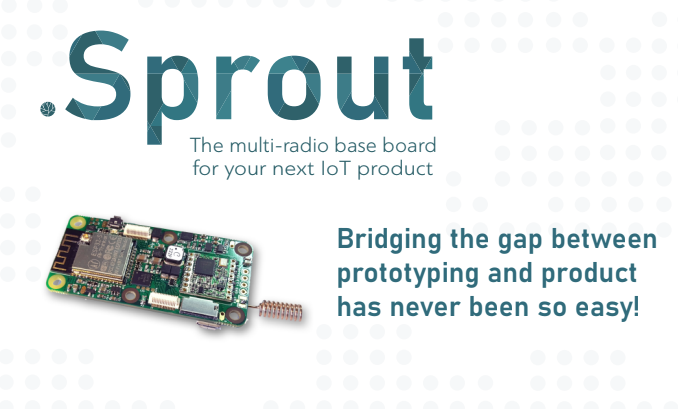 www.kudzu.gr
Πρωτοτυποποίηση Συστημάτων
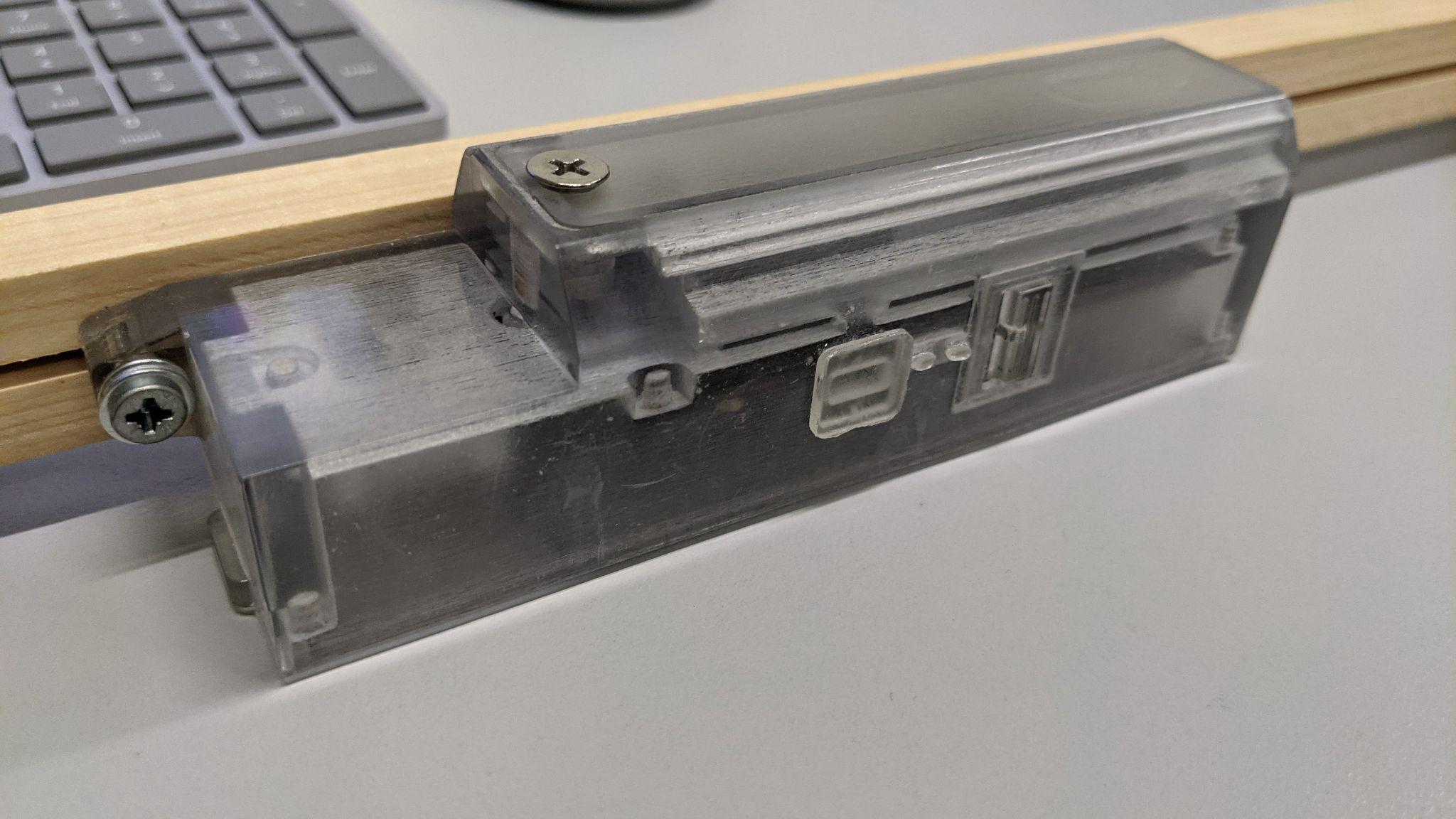 Πρωτοτυποποίηση Συστημάτων
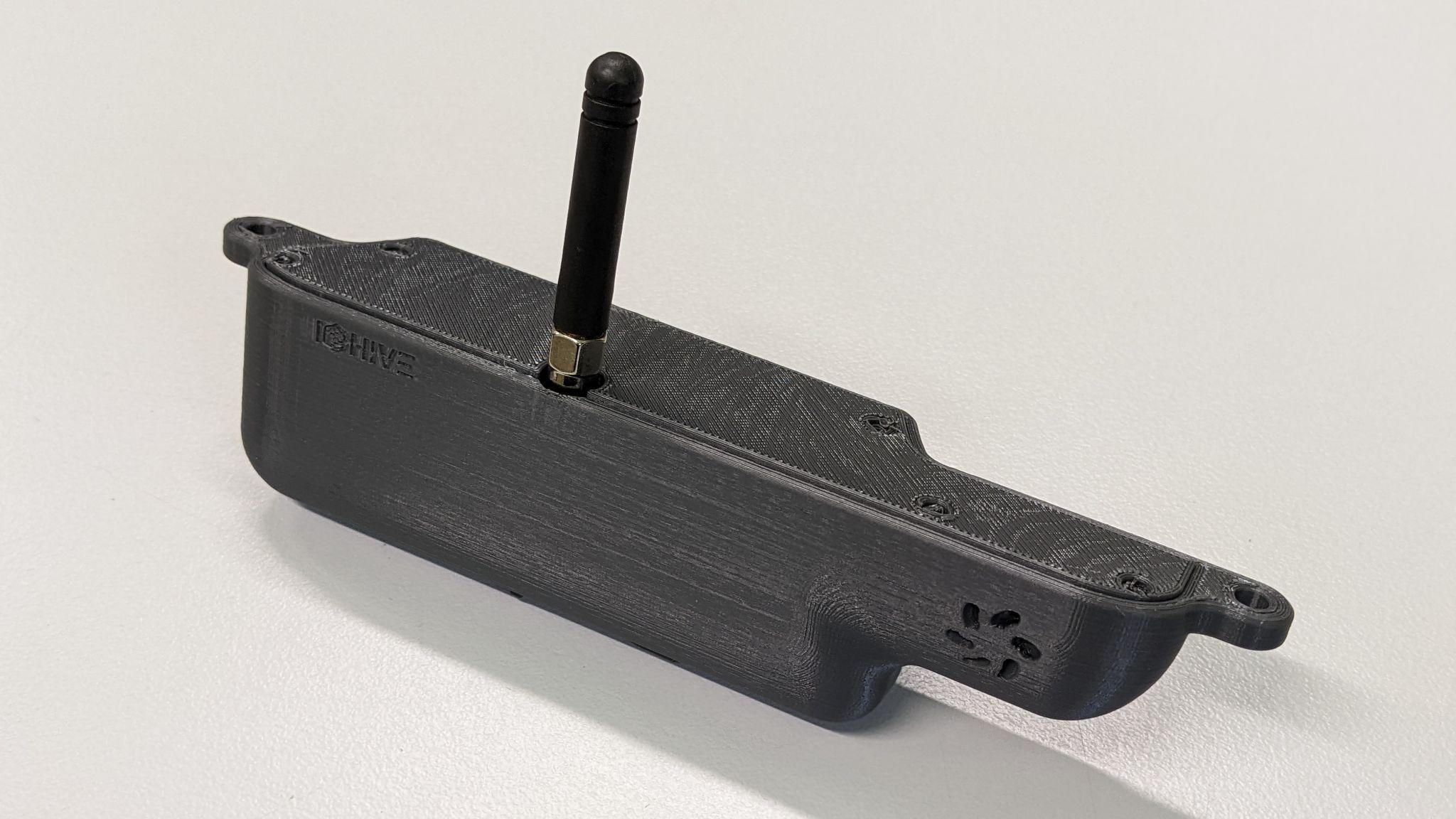 Πρωτοτυποποίηση Συστημάτων
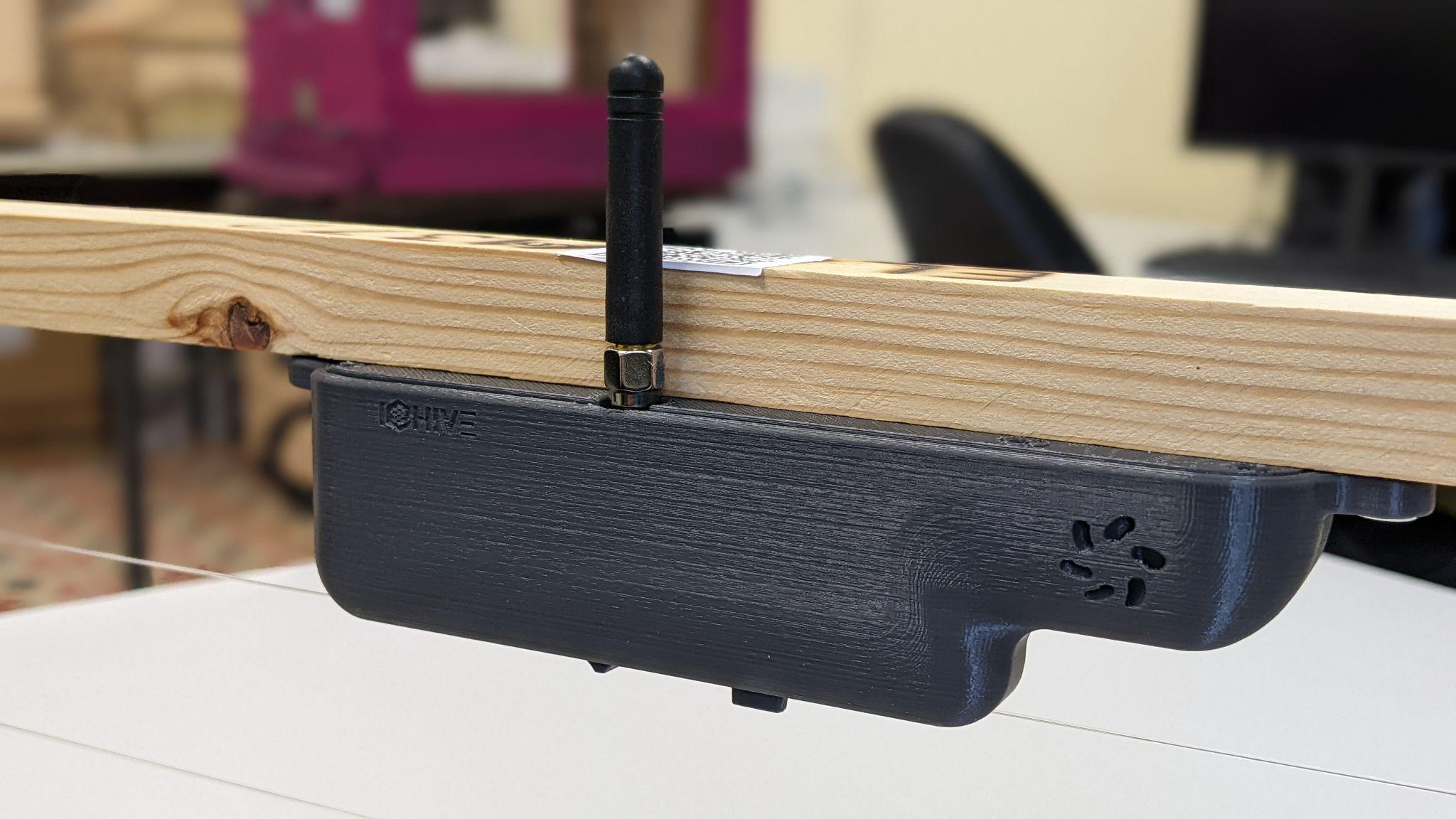 Πρωτοτυποποίηση Συστημάτων
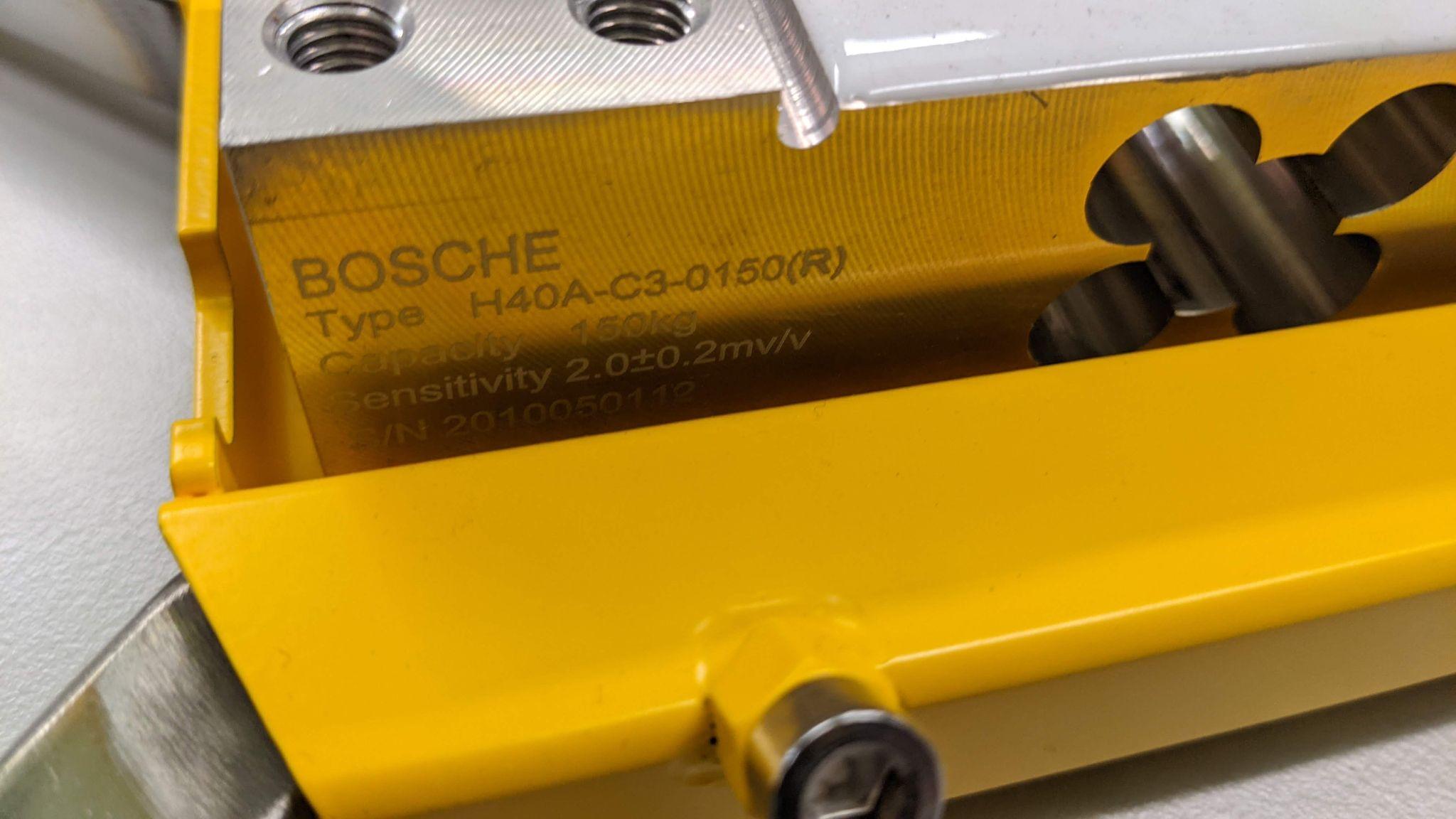 Πρωτοτυποποίηση Συστημάτων
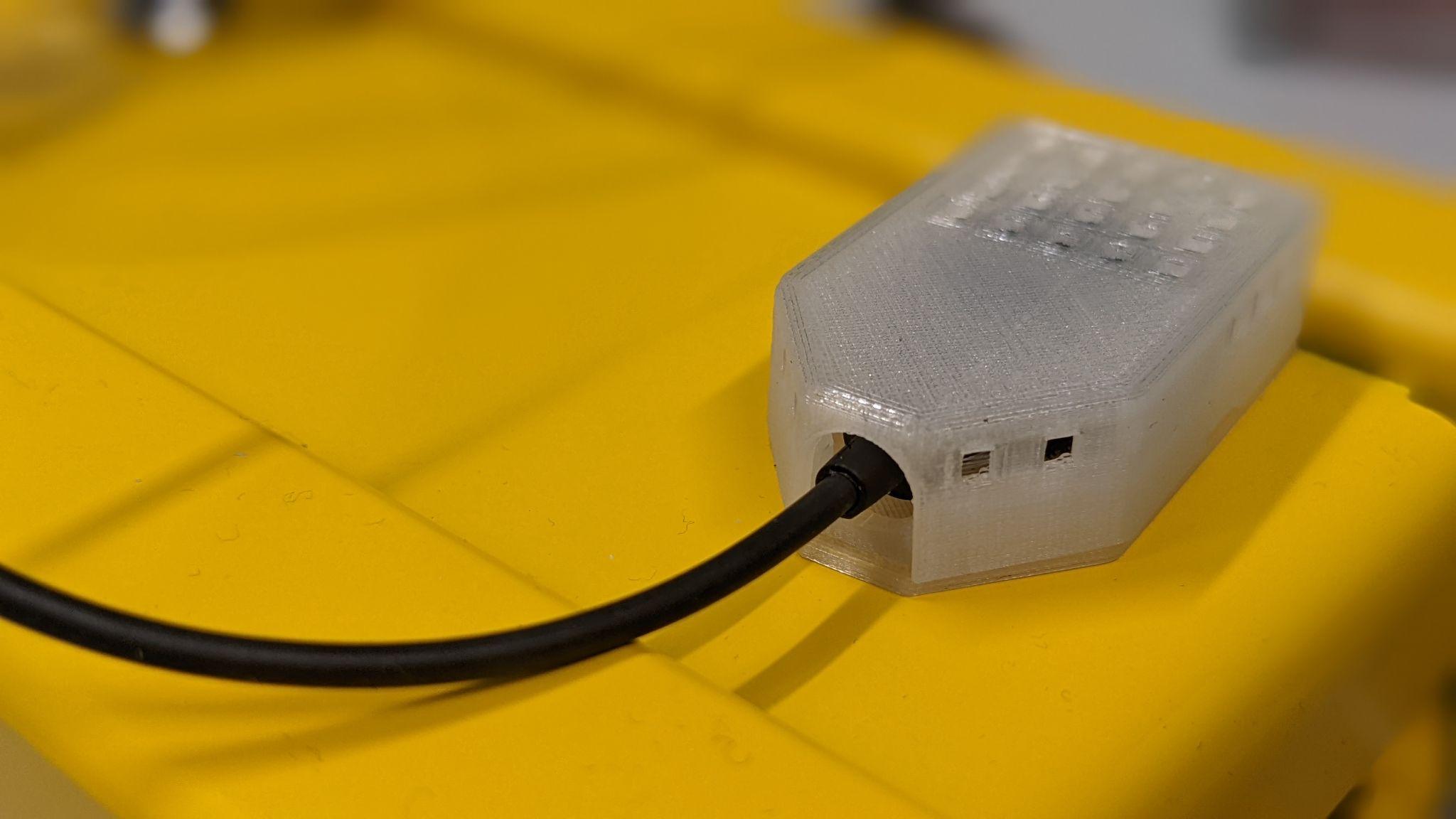 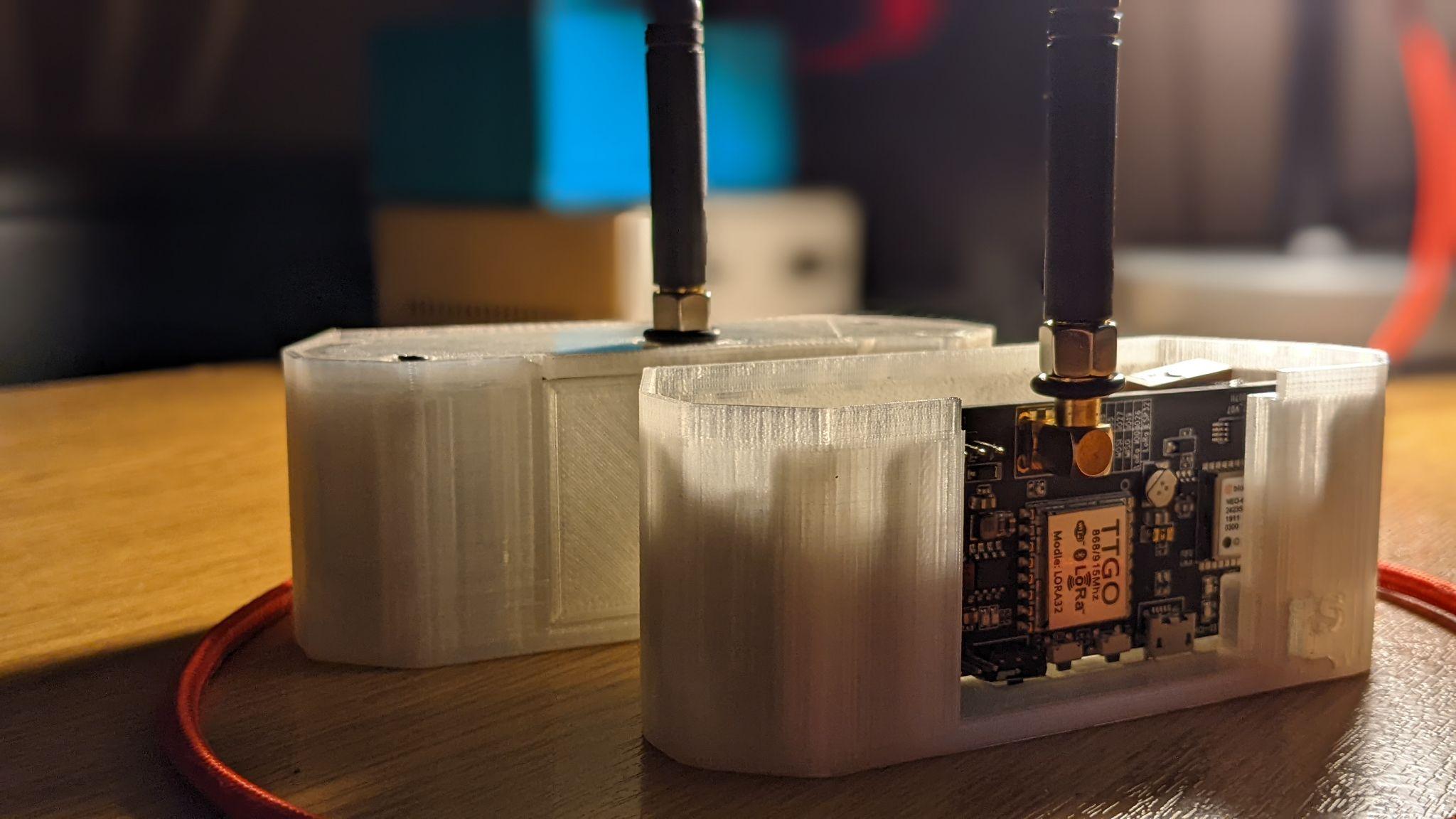 Πρωτοτυποποίηση Συστημάτων
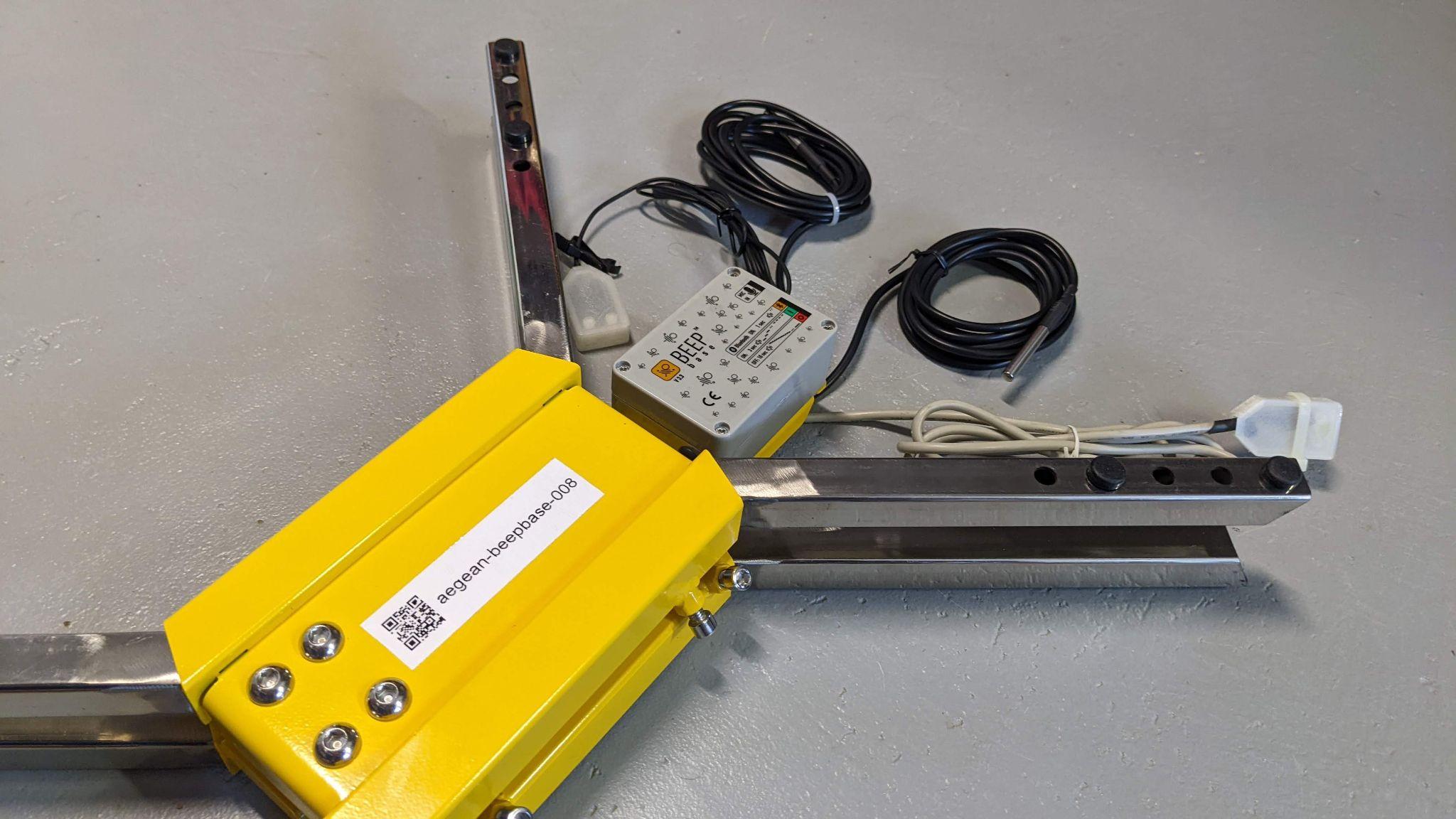 Πρωτοτυποποίηση Συστημάτων
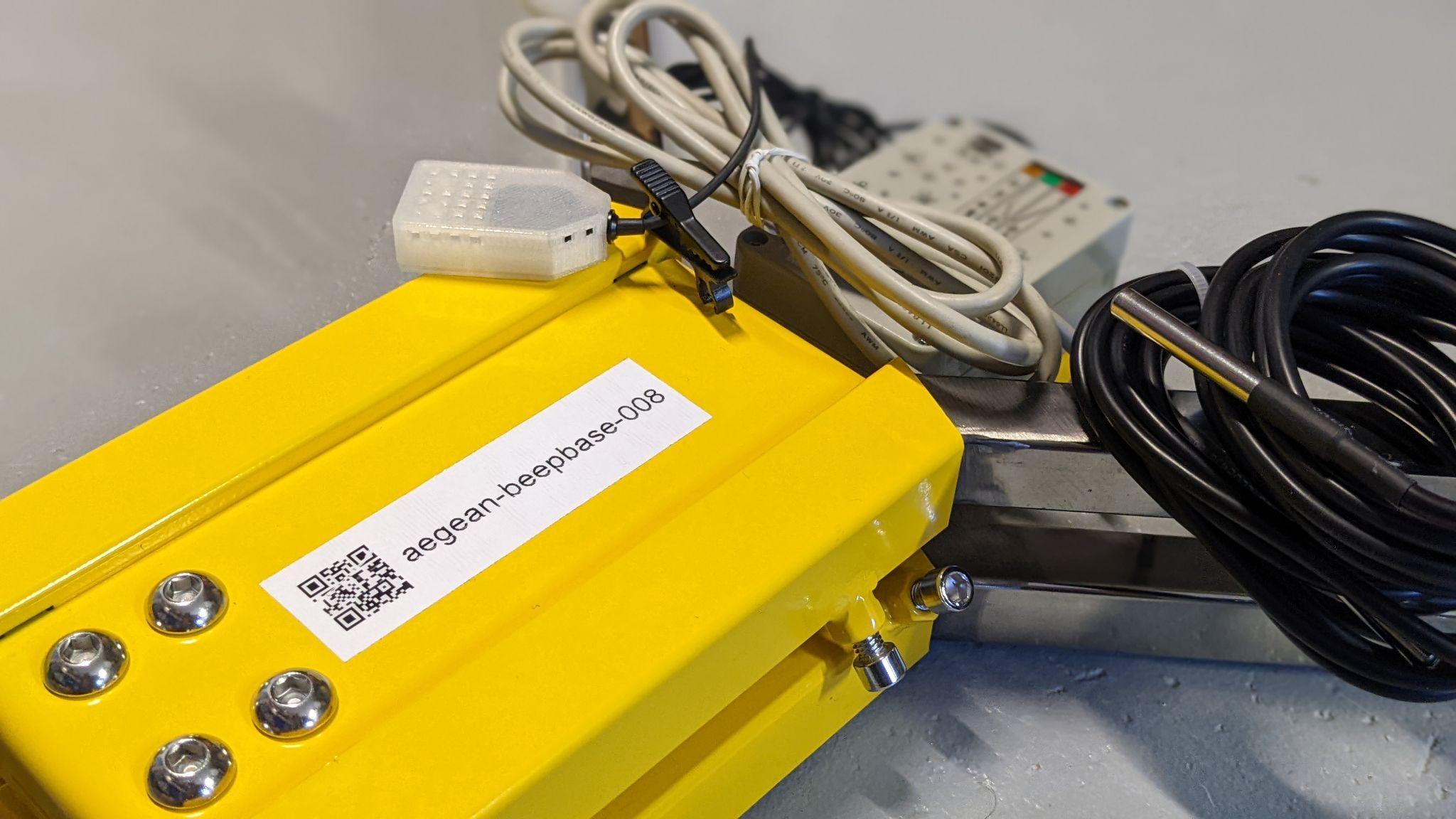 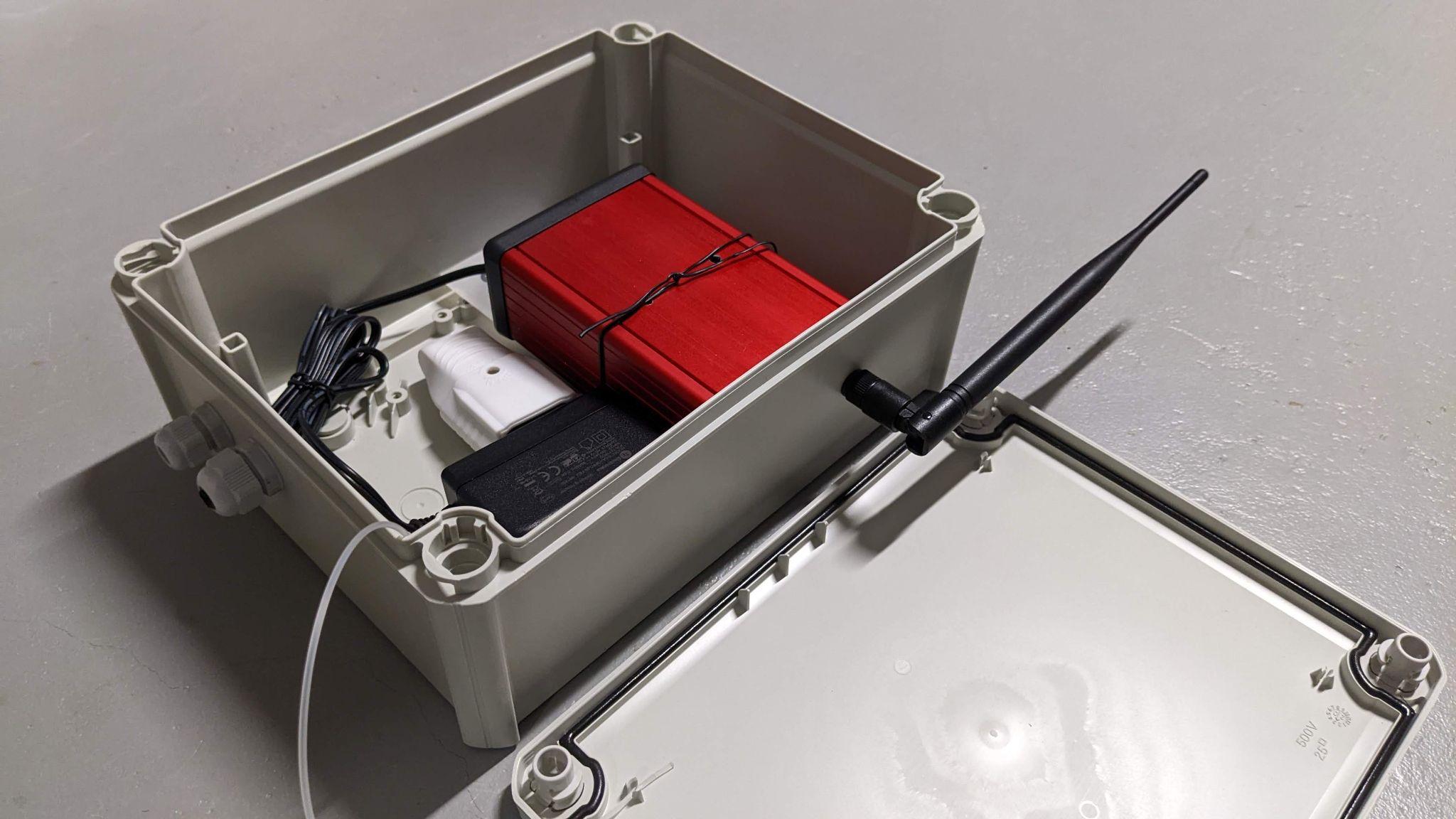 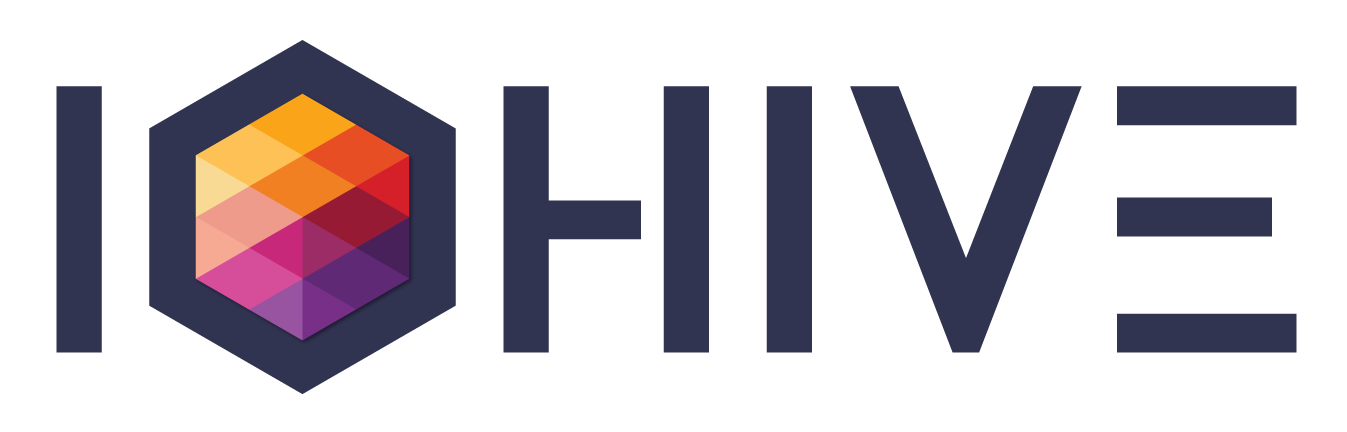 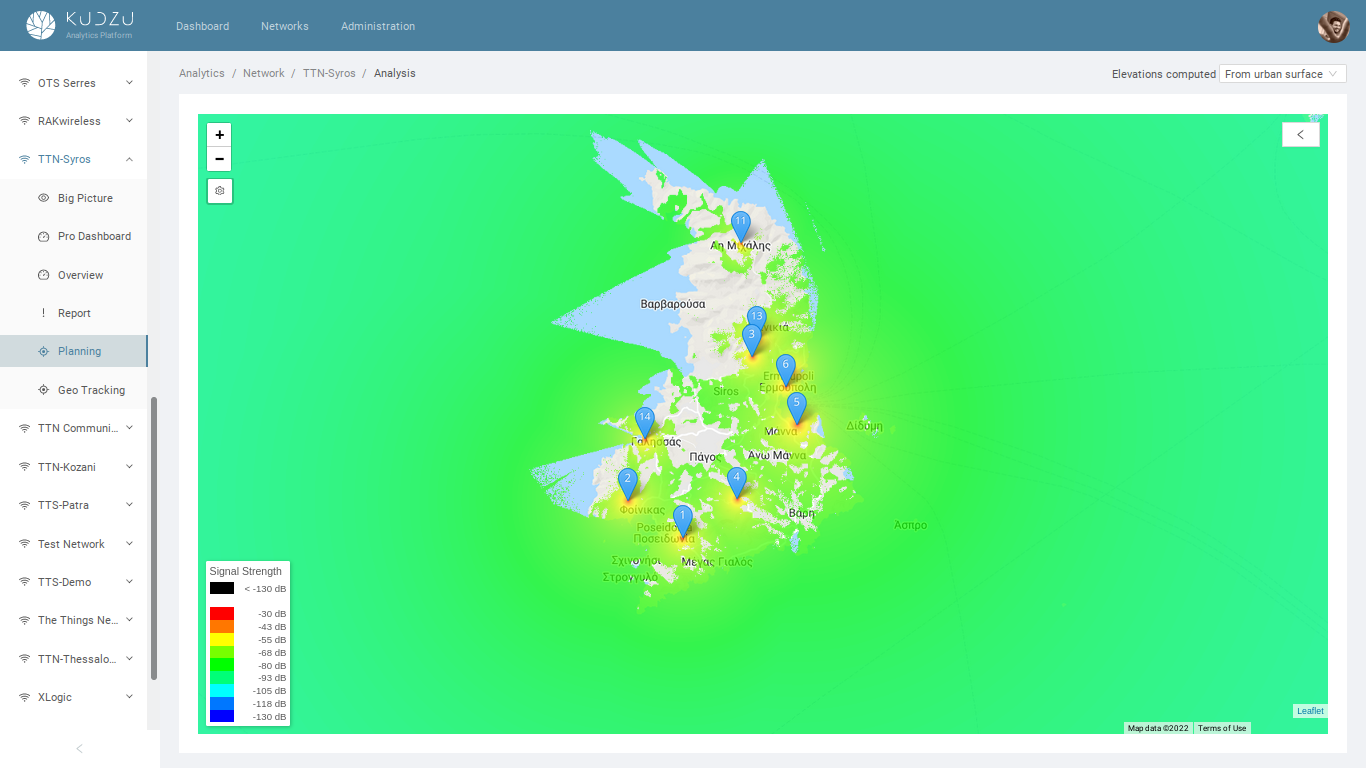 Κάλυψη Δικτύου
LoRa / TTN
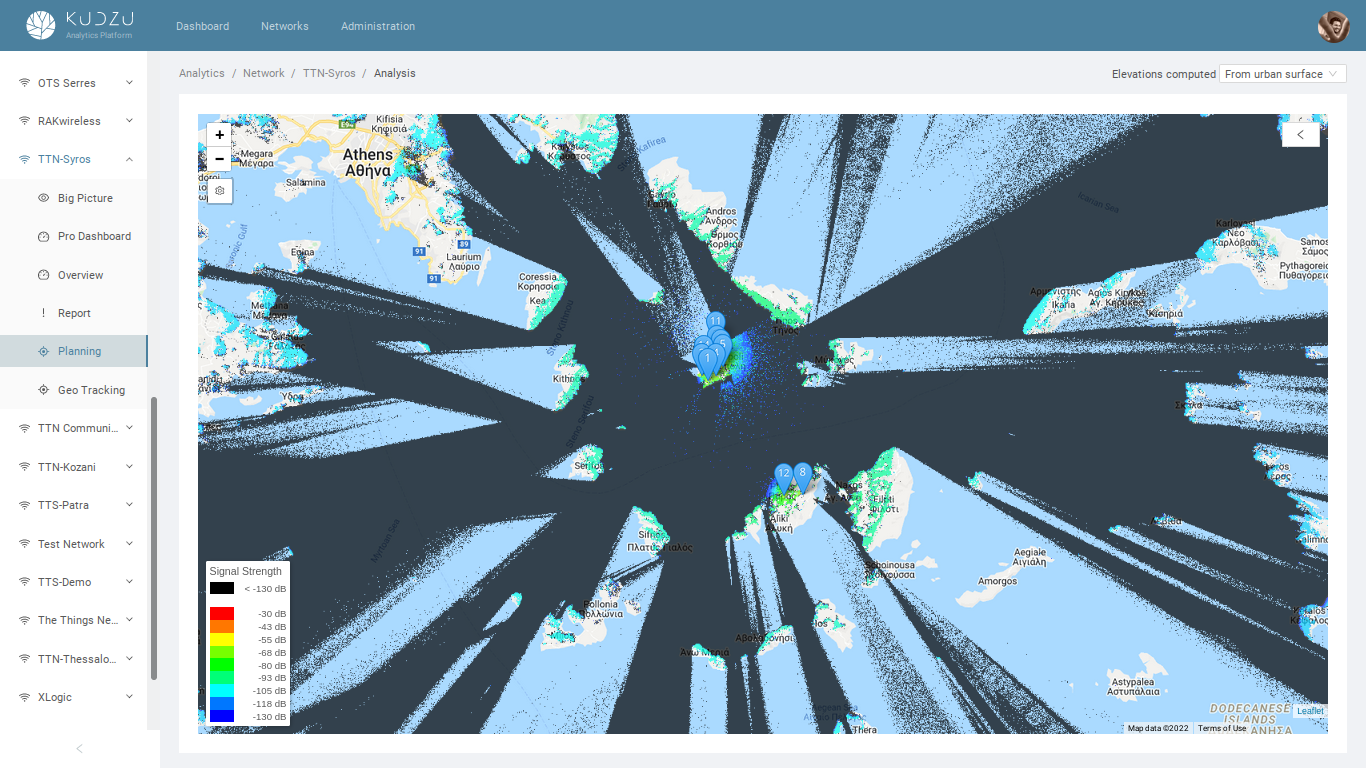 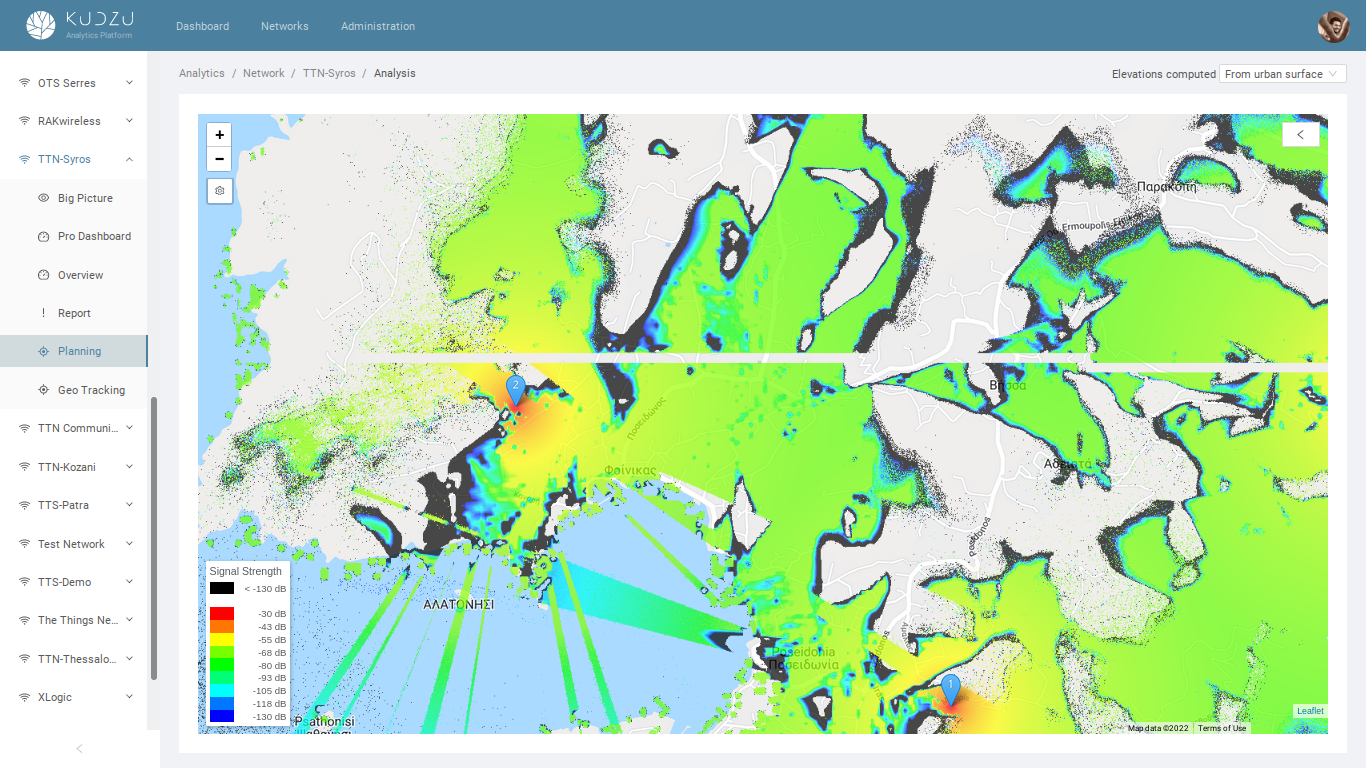 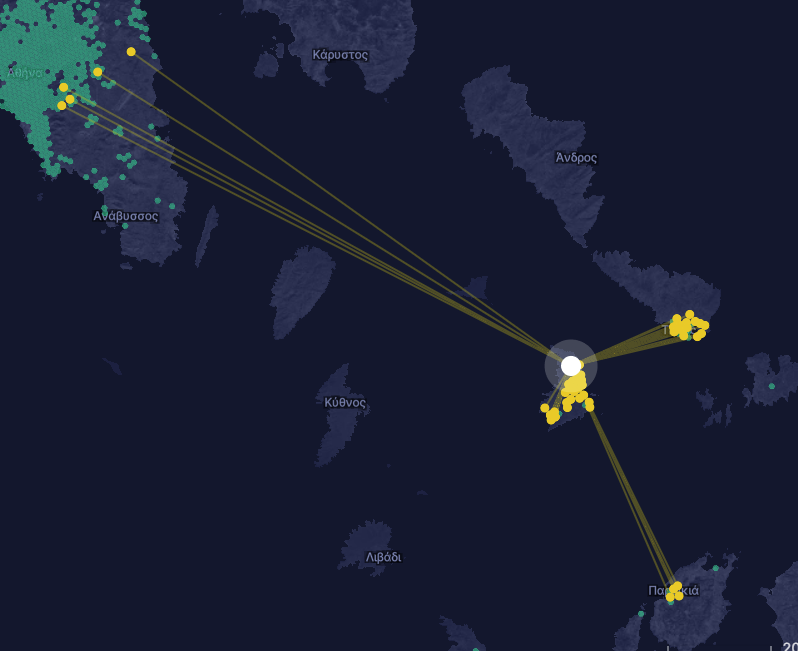 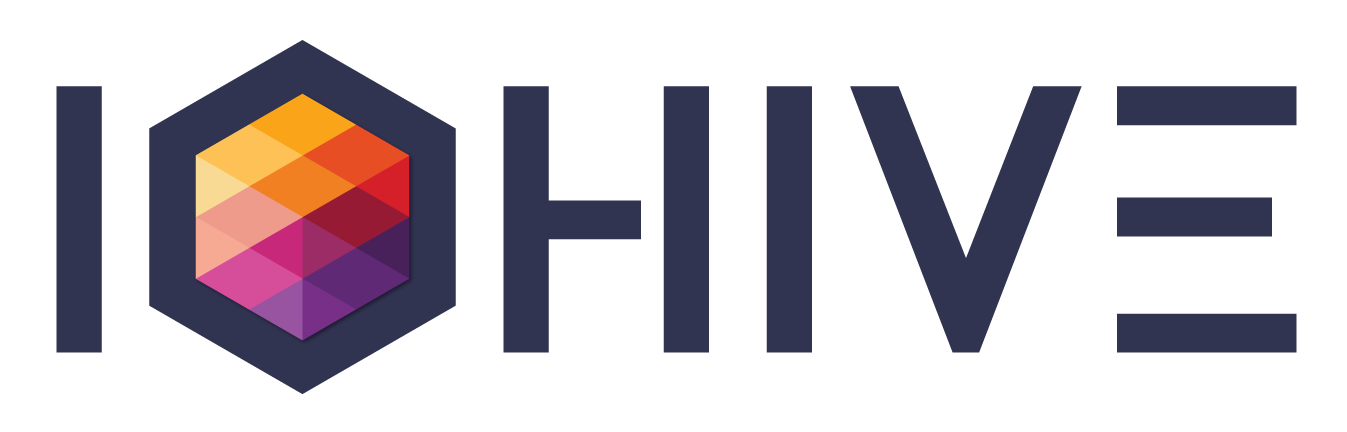 Κάλυψη Δικτύου
Helium
Έργα bee/agri-tech ανά τον κόσμο:
BeeHero (Israel), 
Pollenity (Bulgaria) 
Arnia (Italy)
Olombria (UK)
Beep (Netherlands)
ApisProtect (Ireland)
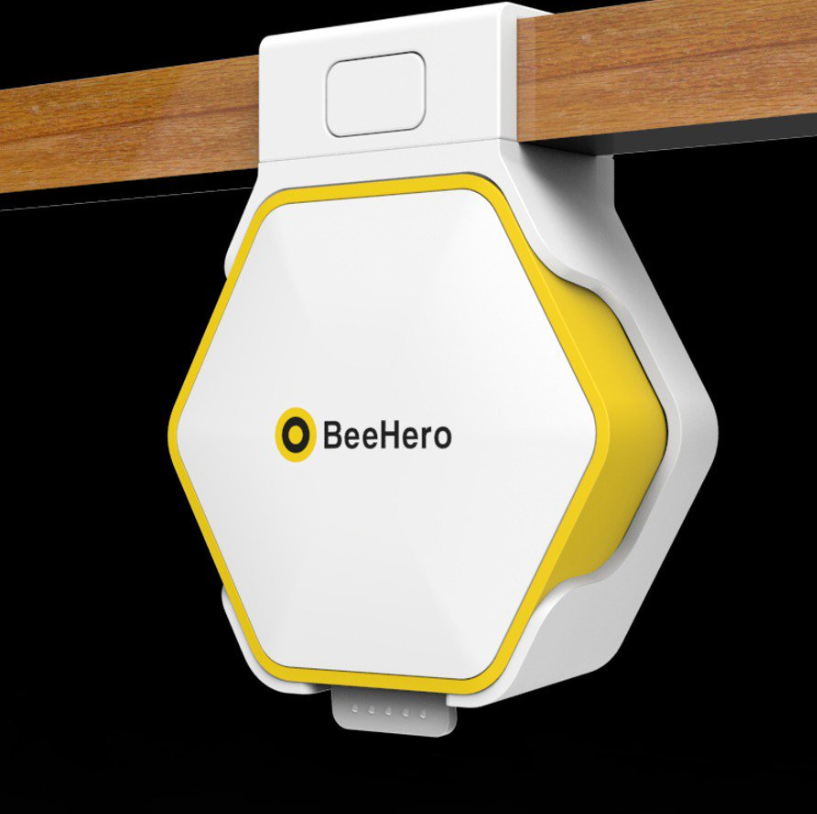 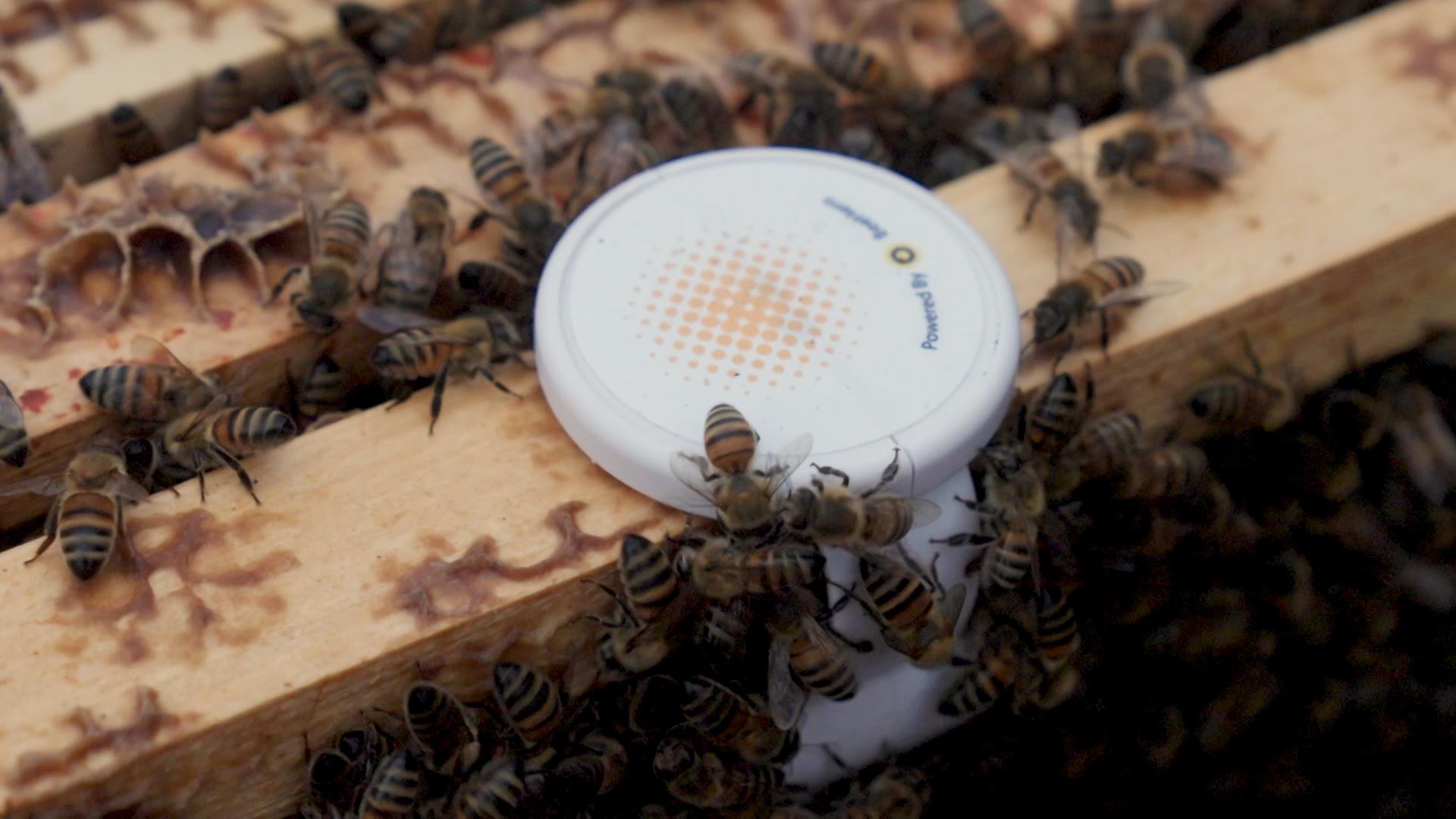 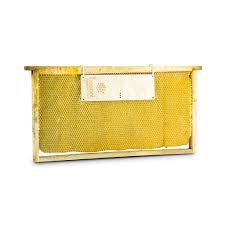 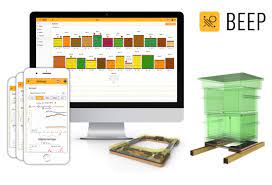 iohive.aegean.gr
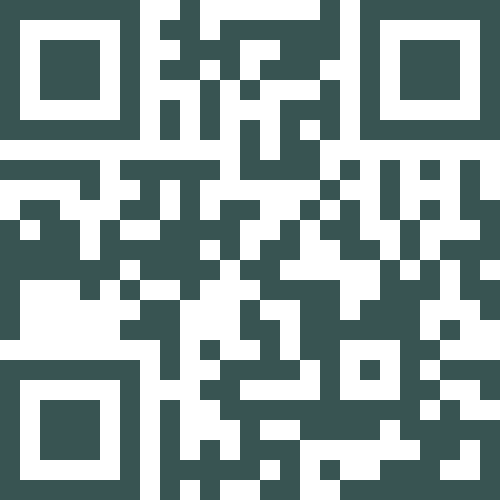 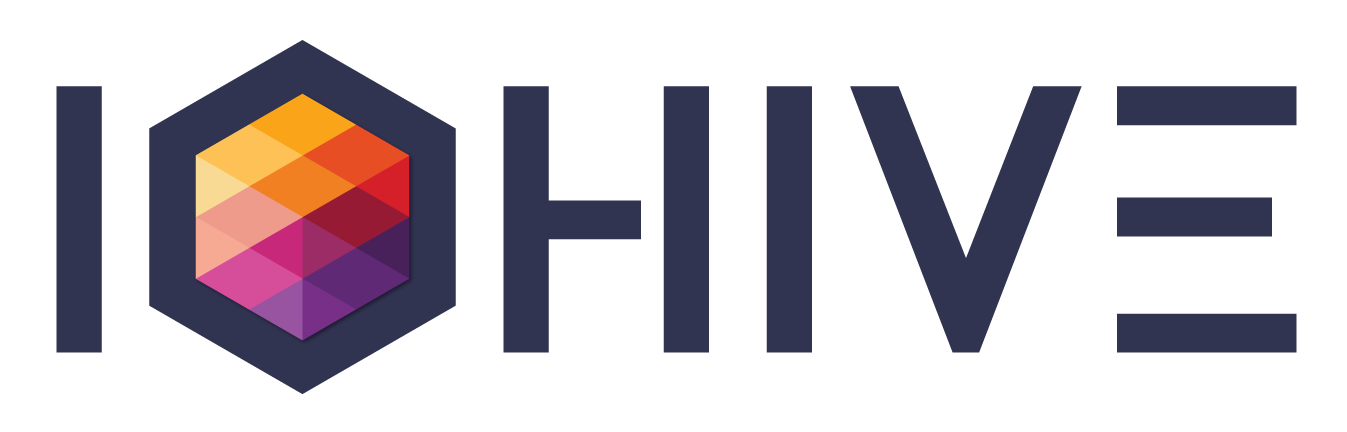 Βοηθήστε μας με την συμμετοχή σας !